Introduction
Multimedia application
TS-2888X with VPU accelerator
High Performance Computing is the Foundation of Data Science
Data Compression/Encryption
(CPU/FPGA)
VM GPU Passthrough (GPU)
3D/2D Rendering
(GPU/CPU)
AI/DL
(GPU/VPU)
Tools for Acceleration
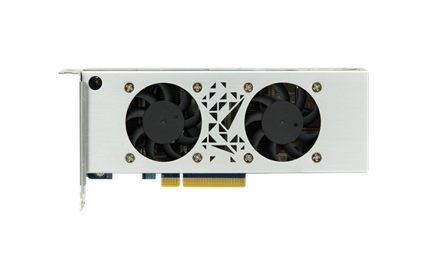 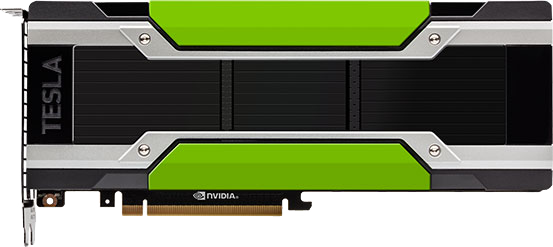 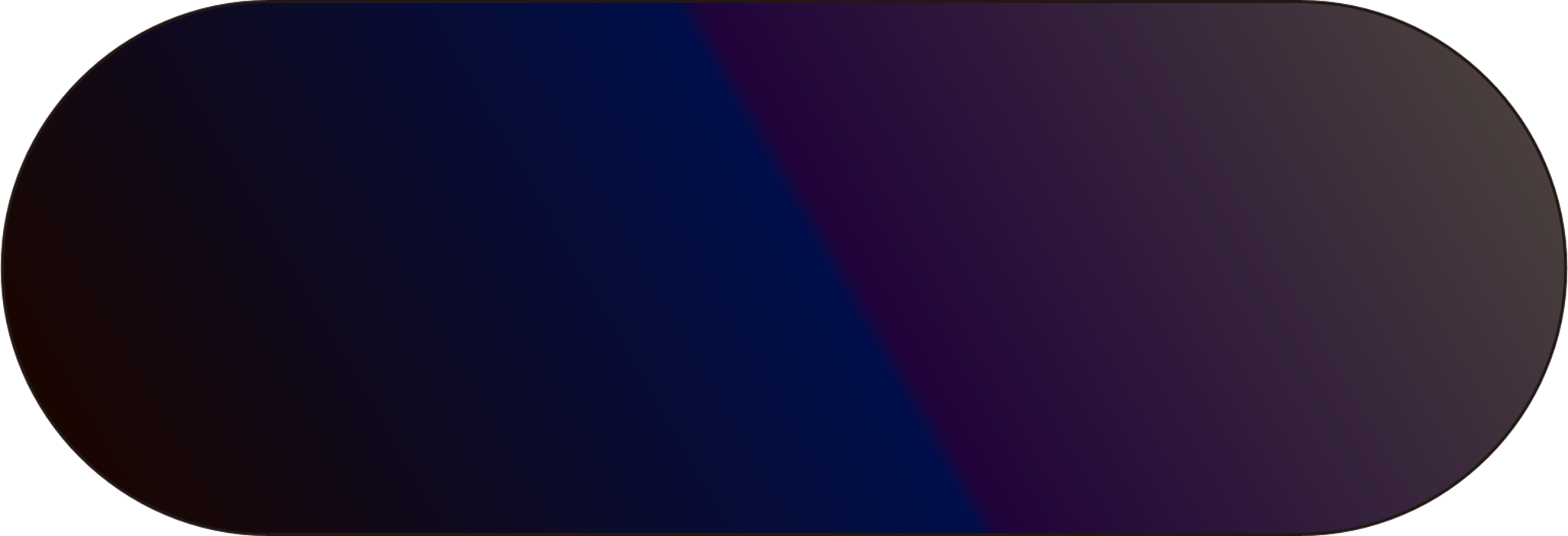 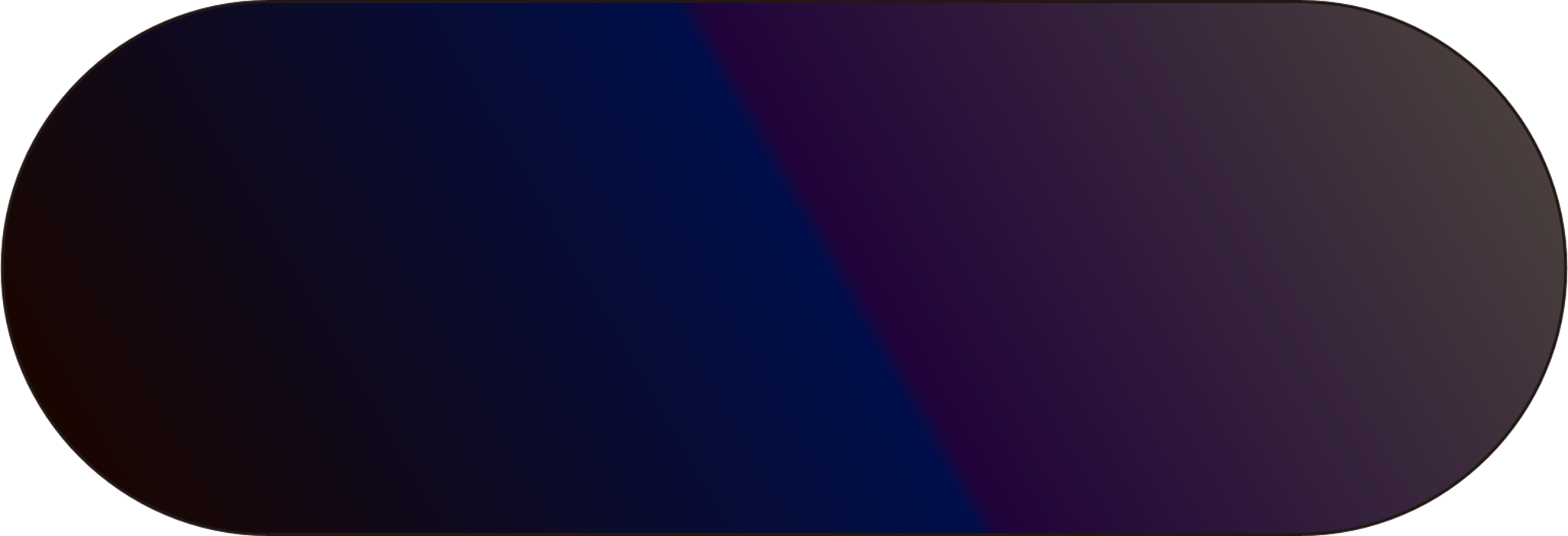 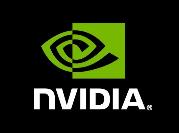 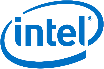 DL Graphic Card(PCIe Gen3 x16)
Mustang-F100 FPGA (PCIe Gen3 x8)
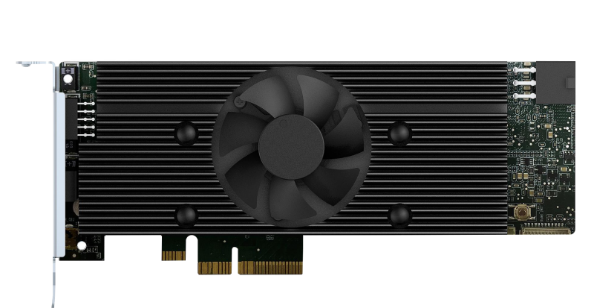 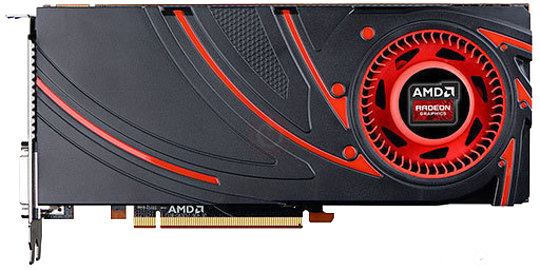 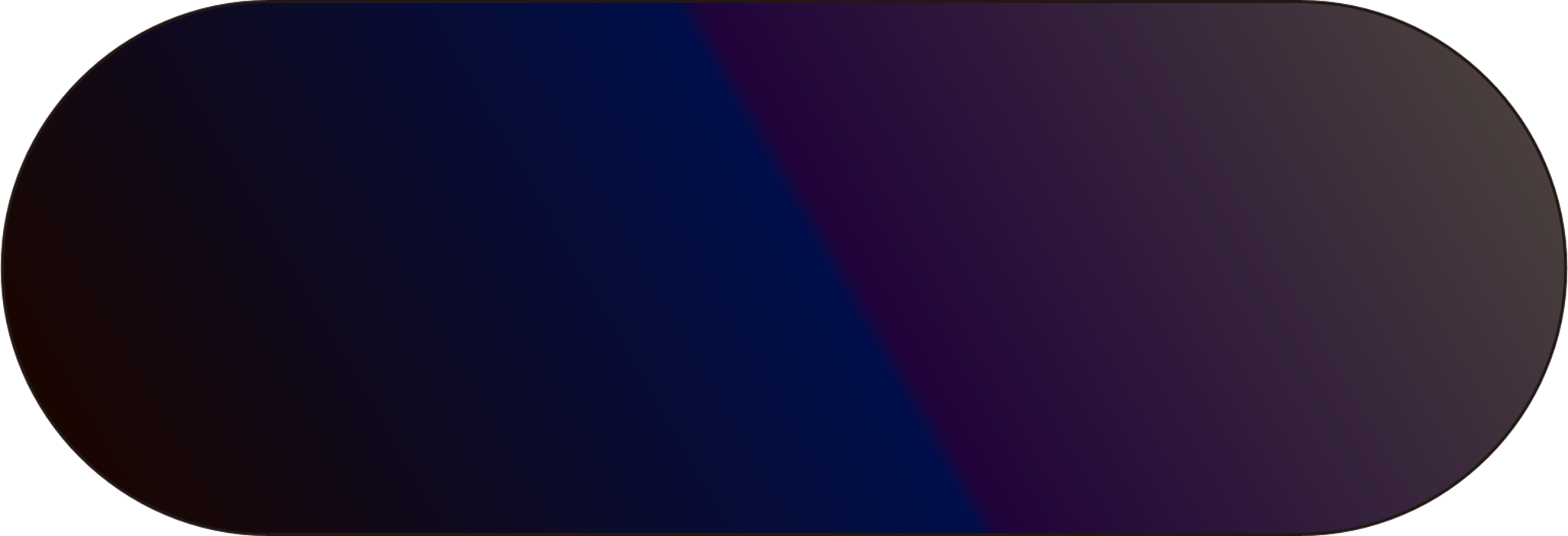 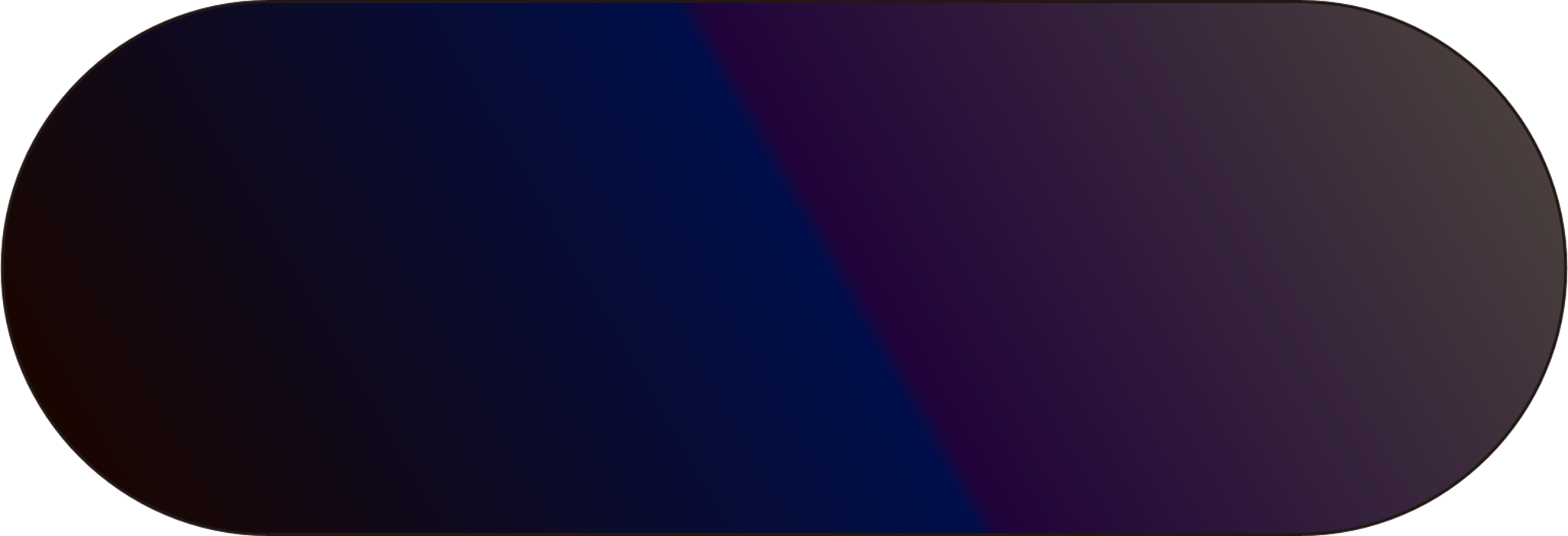 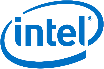 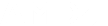 GPU Card (PCIe Gen3 x16)
Mustang-V100 VPU Card (PCIe Gen2 x4)
TS-2888X for Computing and Storage
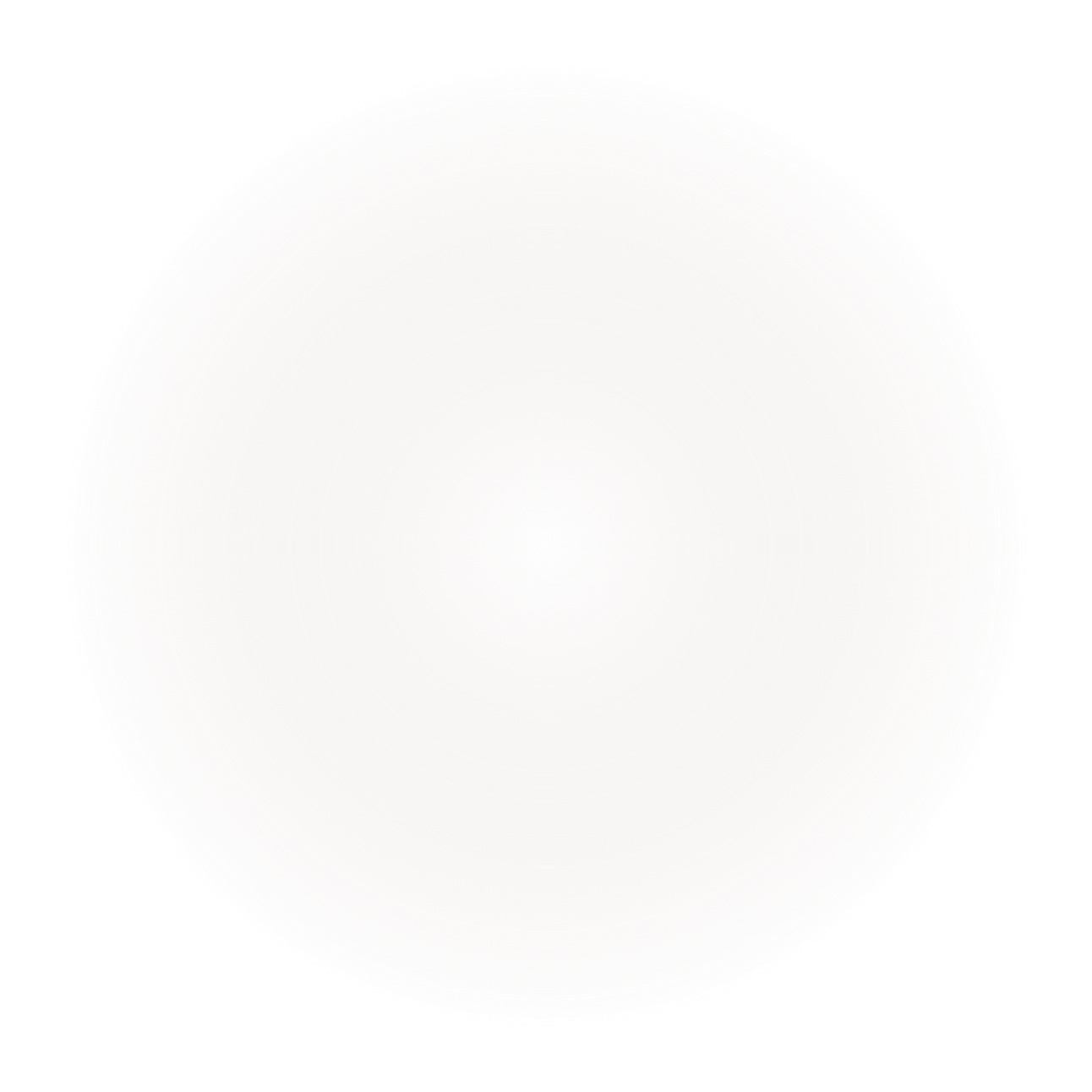 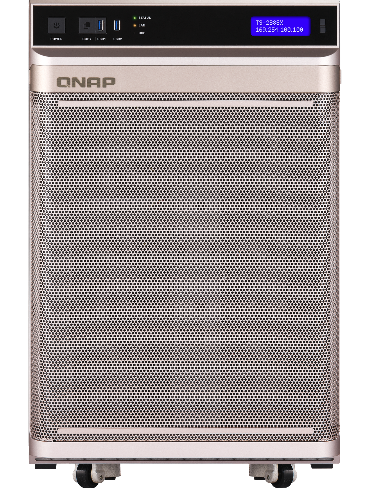 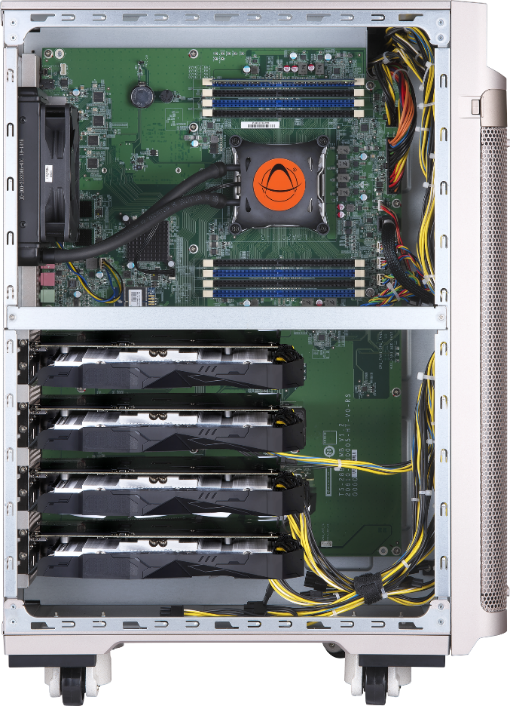 Intel Xeon W Multi-core Processor
8x DDR4-2666 ECC RDIMM slot，max up to 512GB
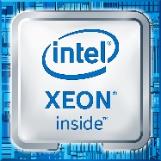 8 x PCIe Slot, up to 4 GPU adapters
8 x PCIe power connector
Massive high performance storage
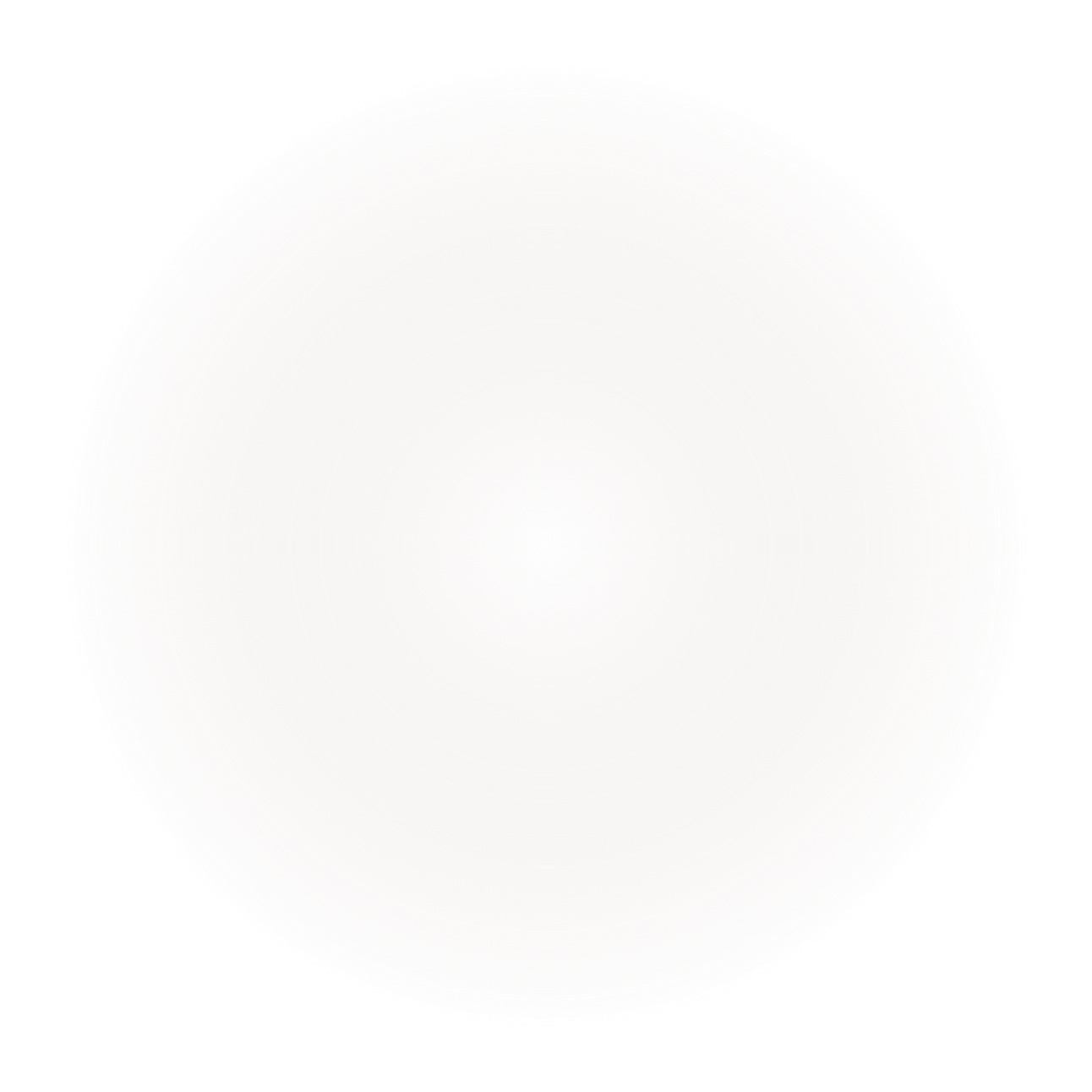 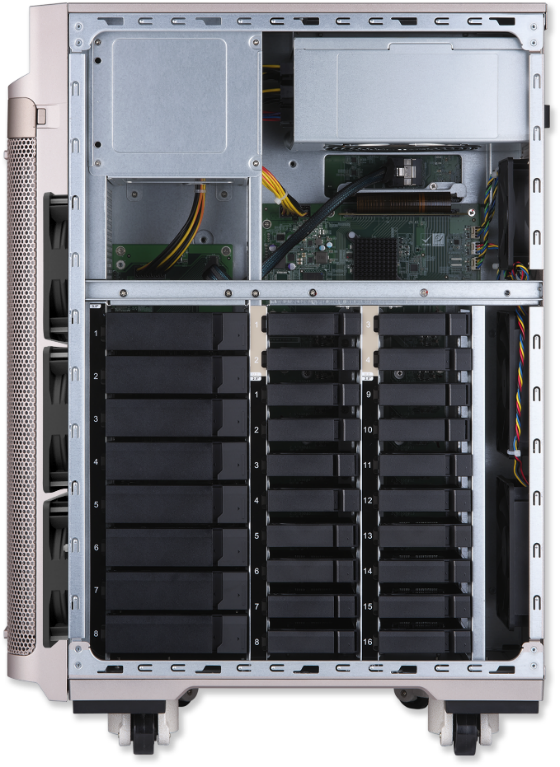 4x 2.5” U.2 SSD ports
- PCIe 3.0 x4 per port
8x 3.5”/2.5” SATA 6Gb/s HDD ports
16x 2.5” SATA 6Gb/s  SSD ports
3x 12 cm cooling fans
2x 12 cm cooling fans
TS-2888X Front View
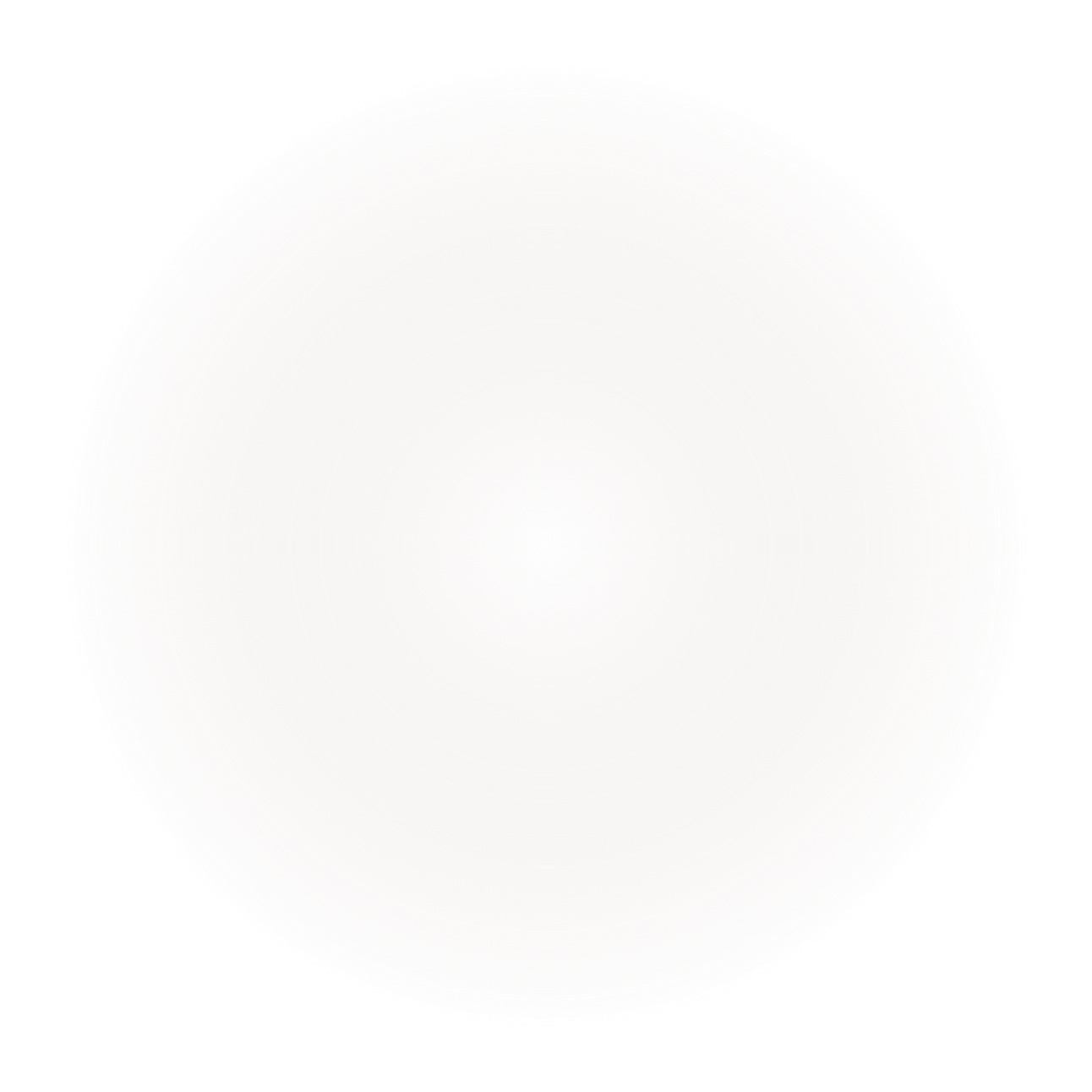 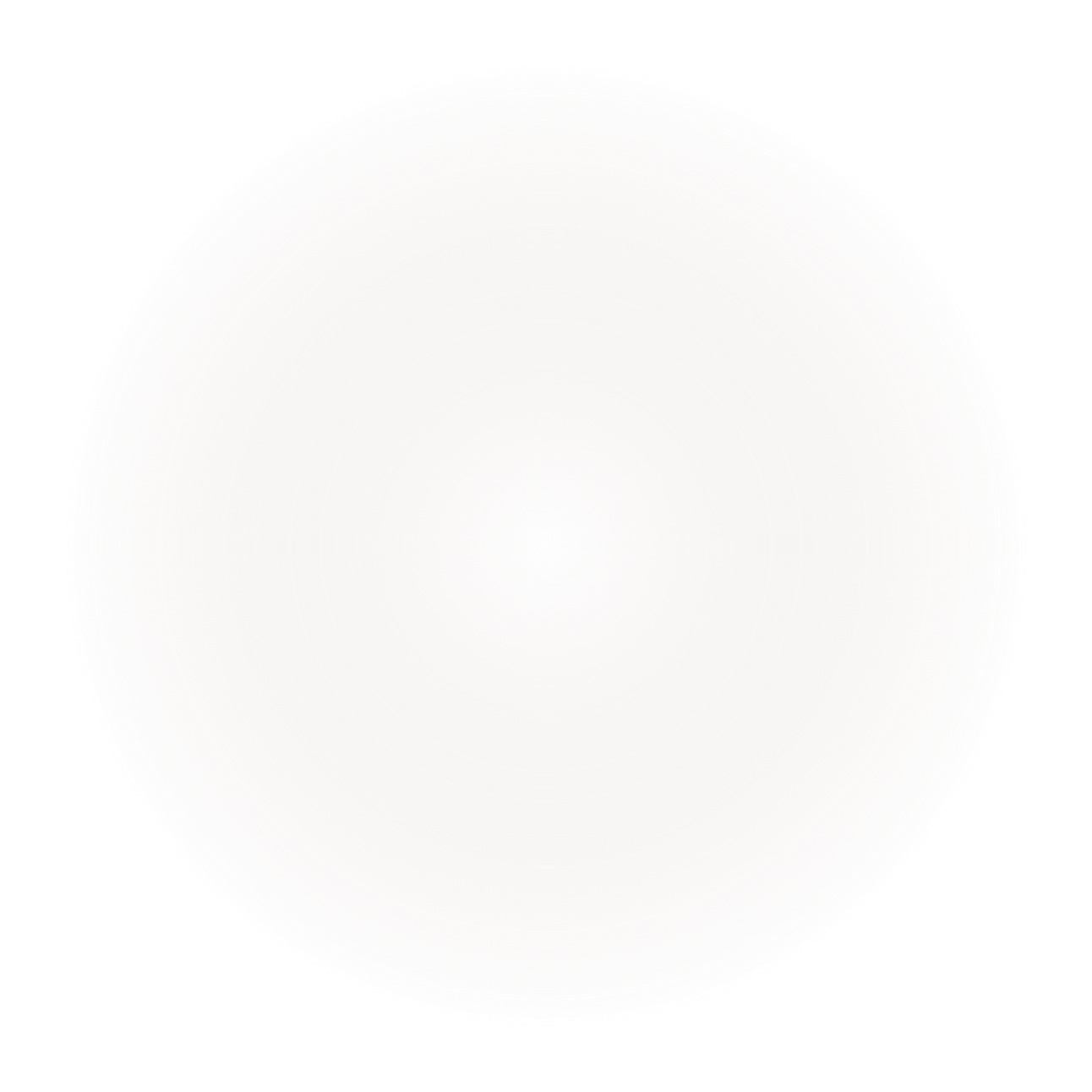 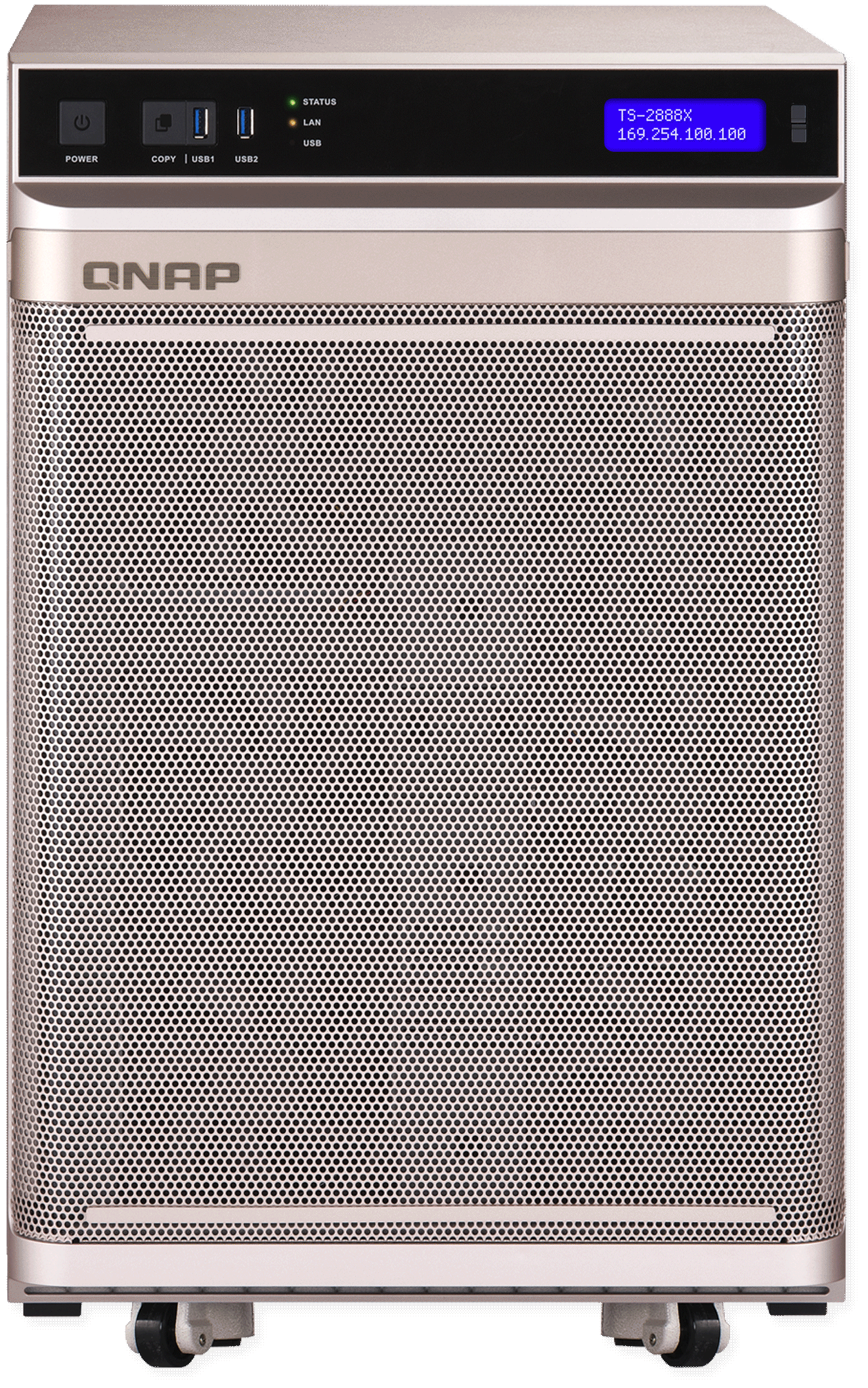 Power button
LCM and buttons
2x USB 3.0 port / OTC button
Air inlet screen
6x 12cm smart fan
4x rotating wheels with stoppers
Rear View
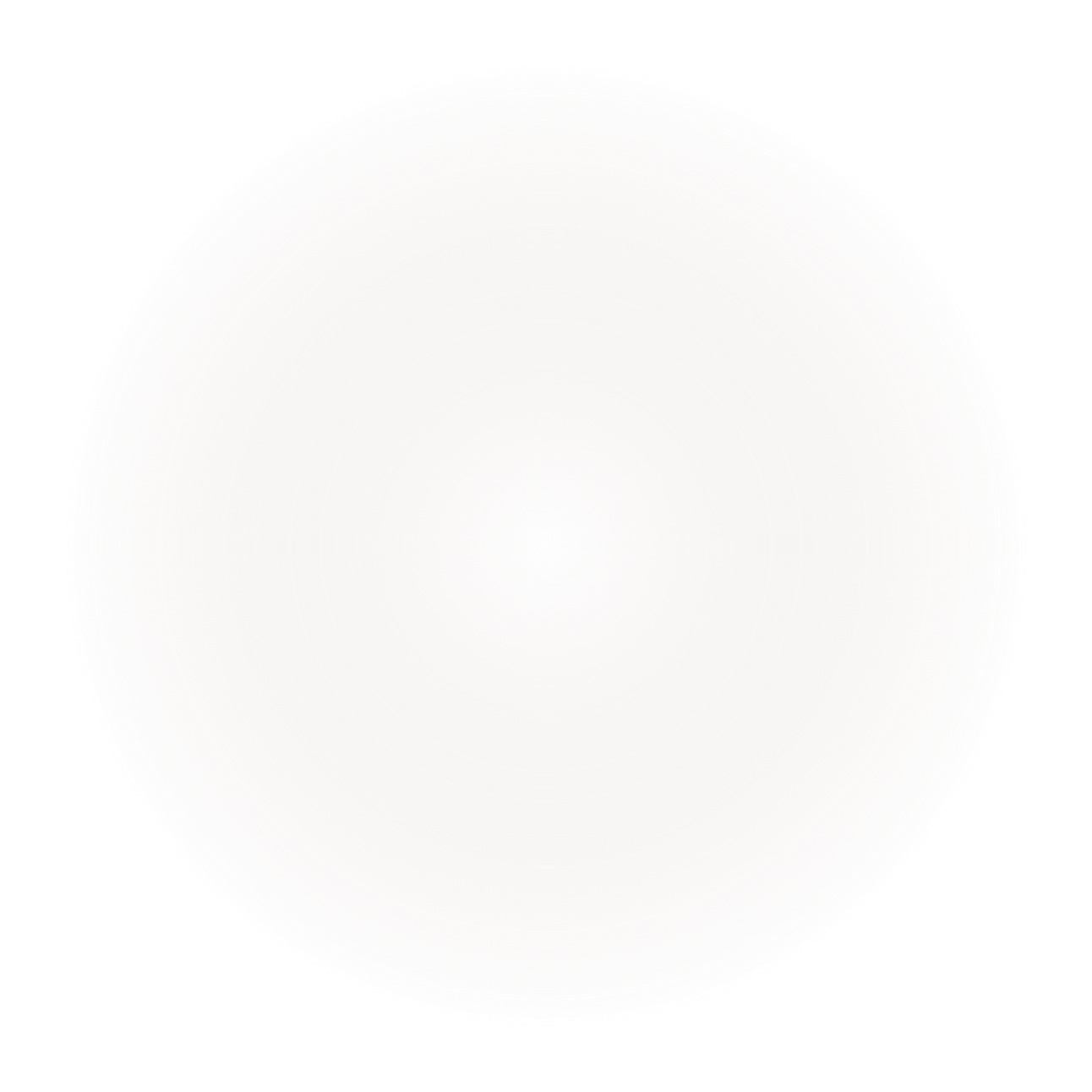 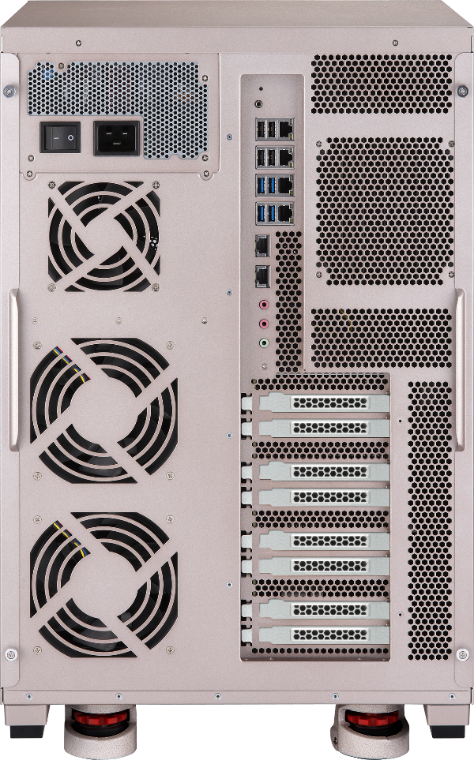 4x 1 GbE LAN port
2,000 Watt PSU switch and connector
4x USB 3.0 + 4x USB 2.0
Cooling fan for power
2x 10GBASE-T LAN port
8x PCIe 3.0 slot
2x 12 cm Cooling fan for storage zone
TS-2888X for Multimedia
Which of these are real and which are not?
2D/3D Rendering Technology
Transparency and translucency
Translucency
Refraction
Diffraction
Indirect illumination 
Caustics
Motion blur
Shading
Texture-mapping
Bump-mapping
Fogging/participating medium
Shadows 
Soft shadows
Reflection
The traditional shared solution for video editing
10G
1G
USB
Raw Material from TR002 (DAS)
QSW 10G switch
Backup (with Dedup & BBR)
Multi-user collaborative editing 
with DaVinci Resolve + PostgreSQL
Libraries for FCPX & Motion editors
Project for Adobe Creative Suite
TS-2888X is the one-stop solution for whole video production
Editing
(Post-Production)​
Ingest​
Rendering​
(Effects & Animation)​
RAW Editing(Cutting)​
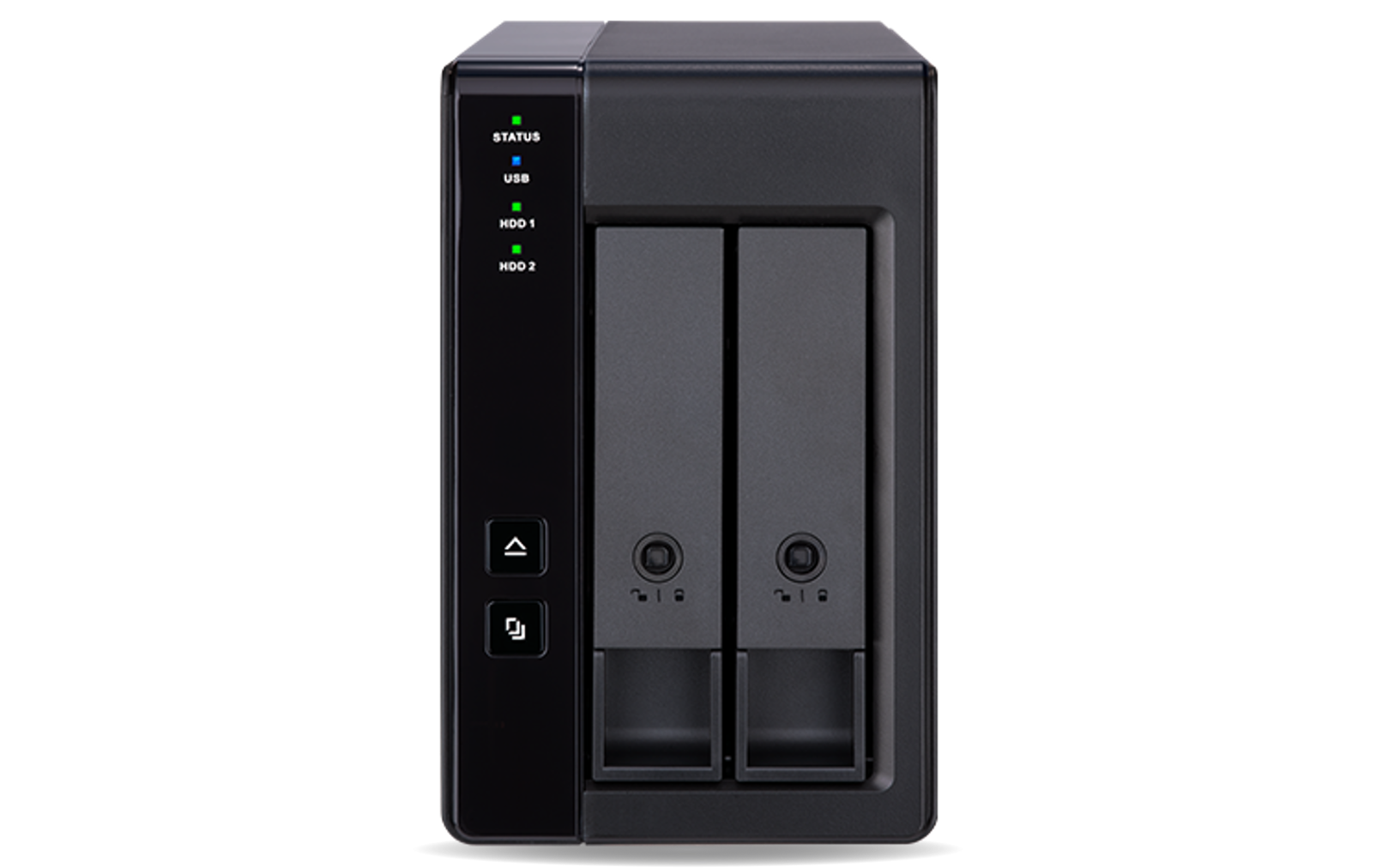 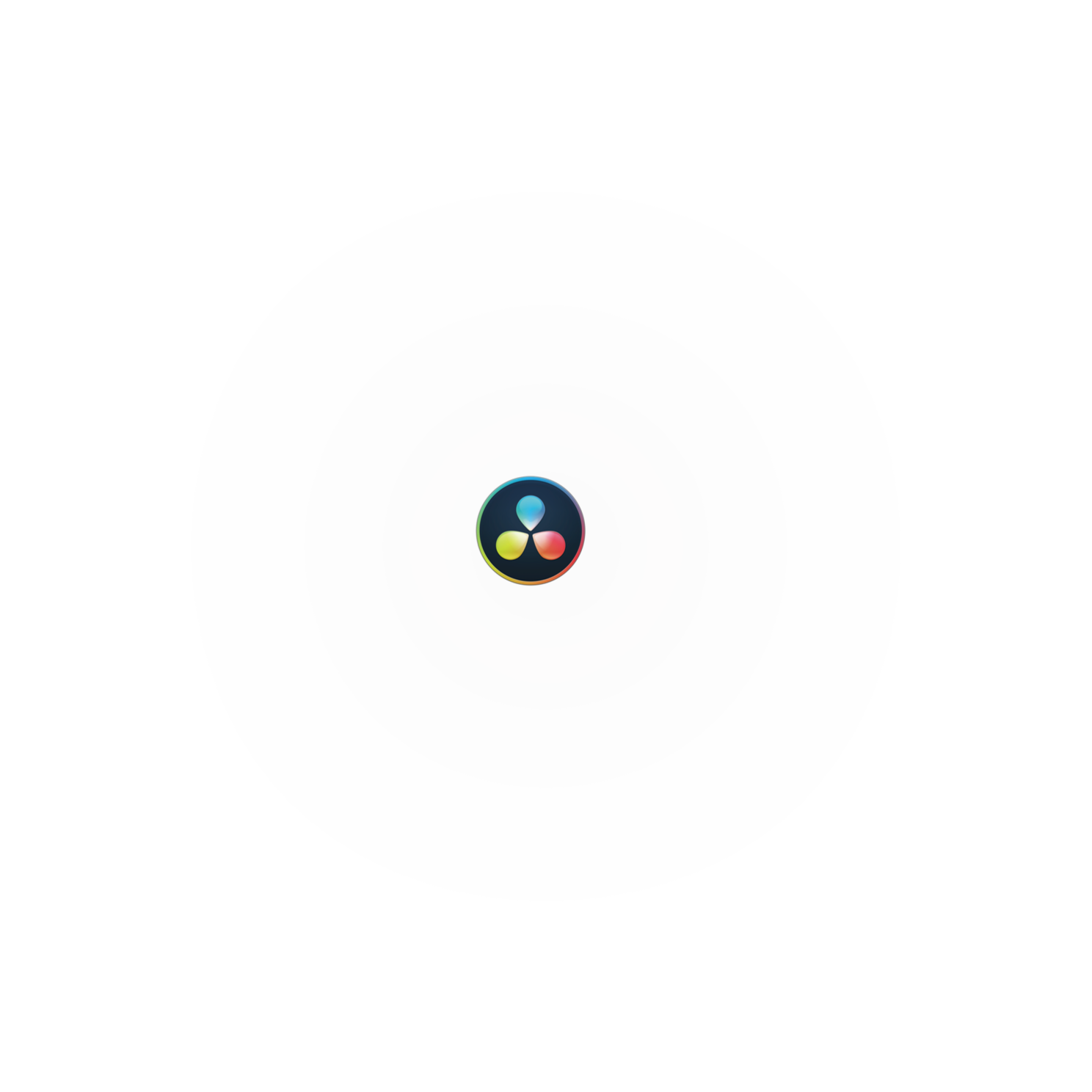 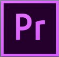 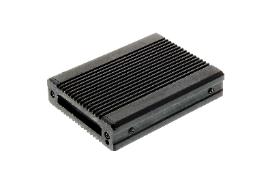 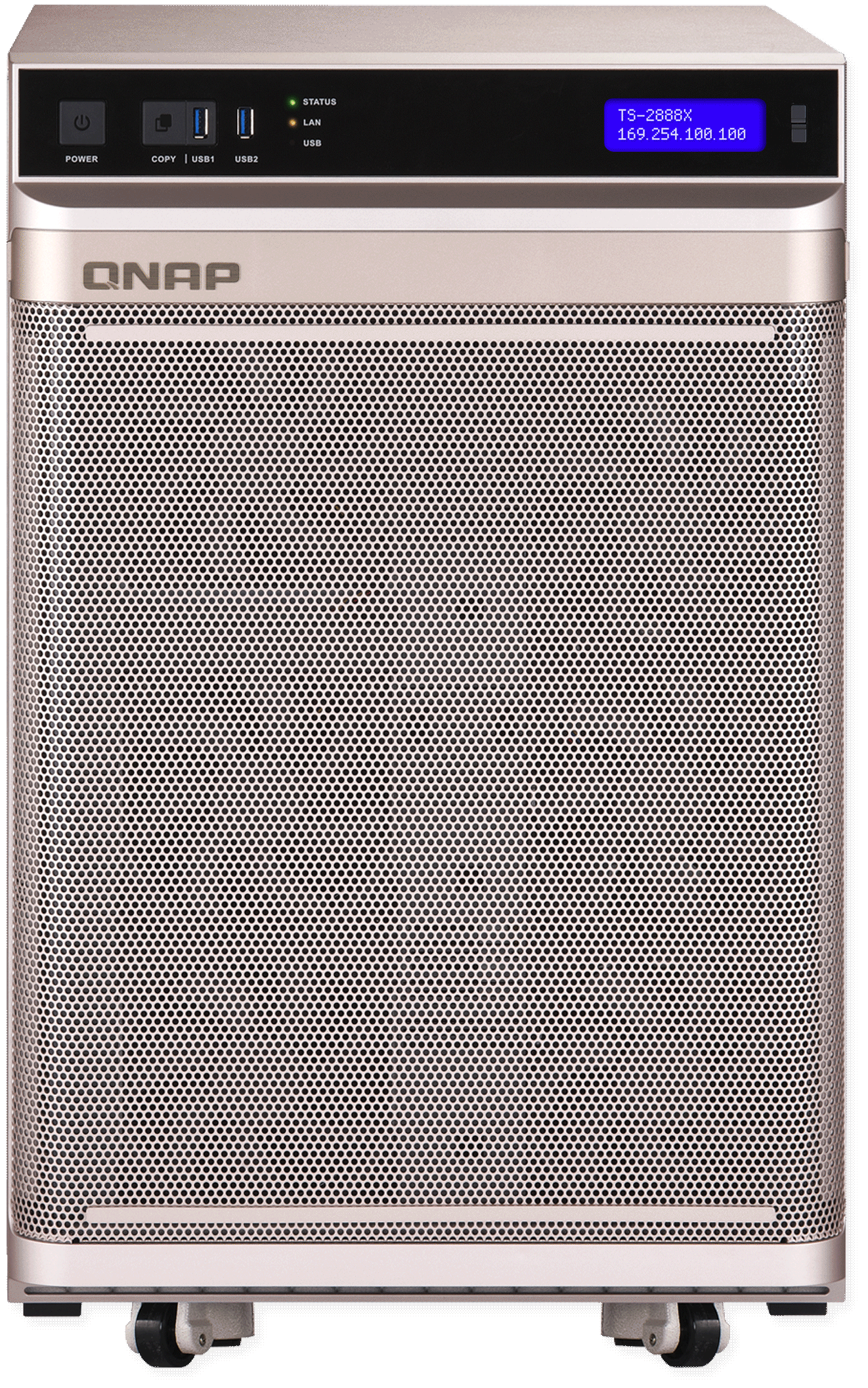 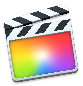 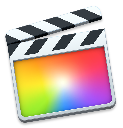 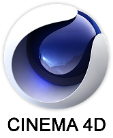 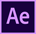 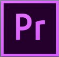 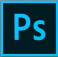 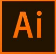 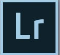 Raw Material from TR002 (DAS) or card reader
Backup​
Archive​
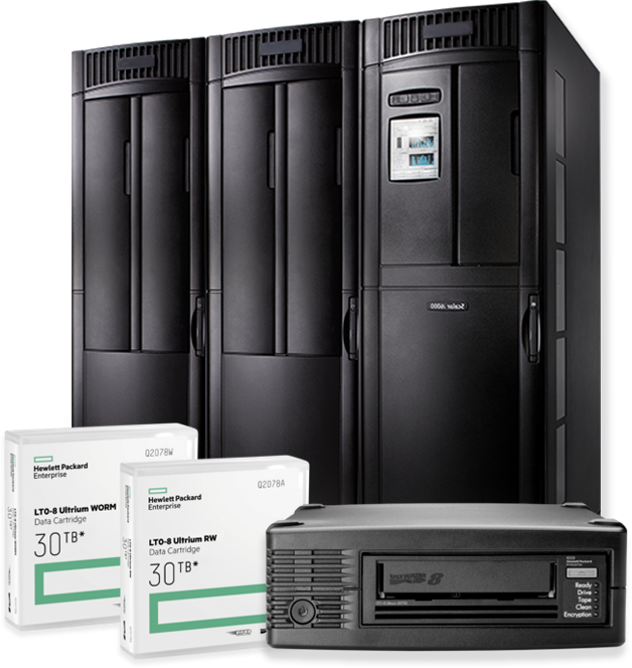 Shared Storage
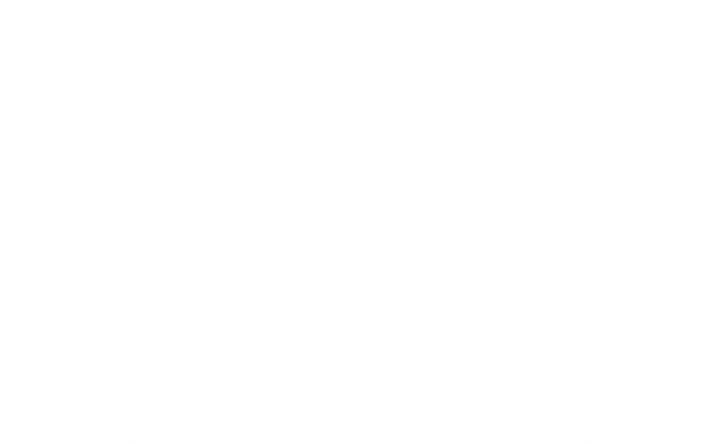 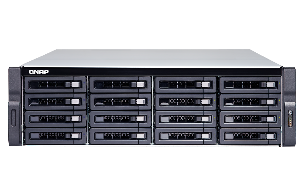 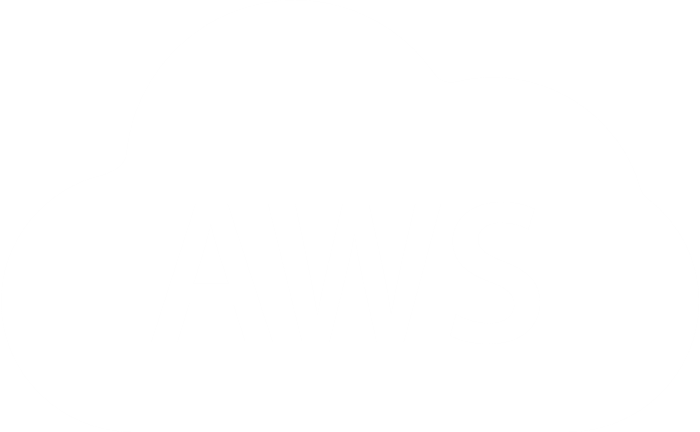 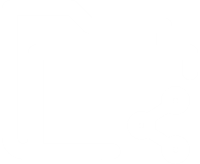 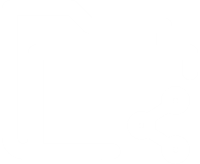 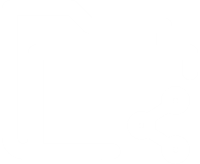 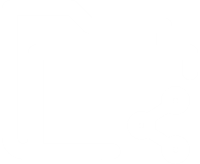 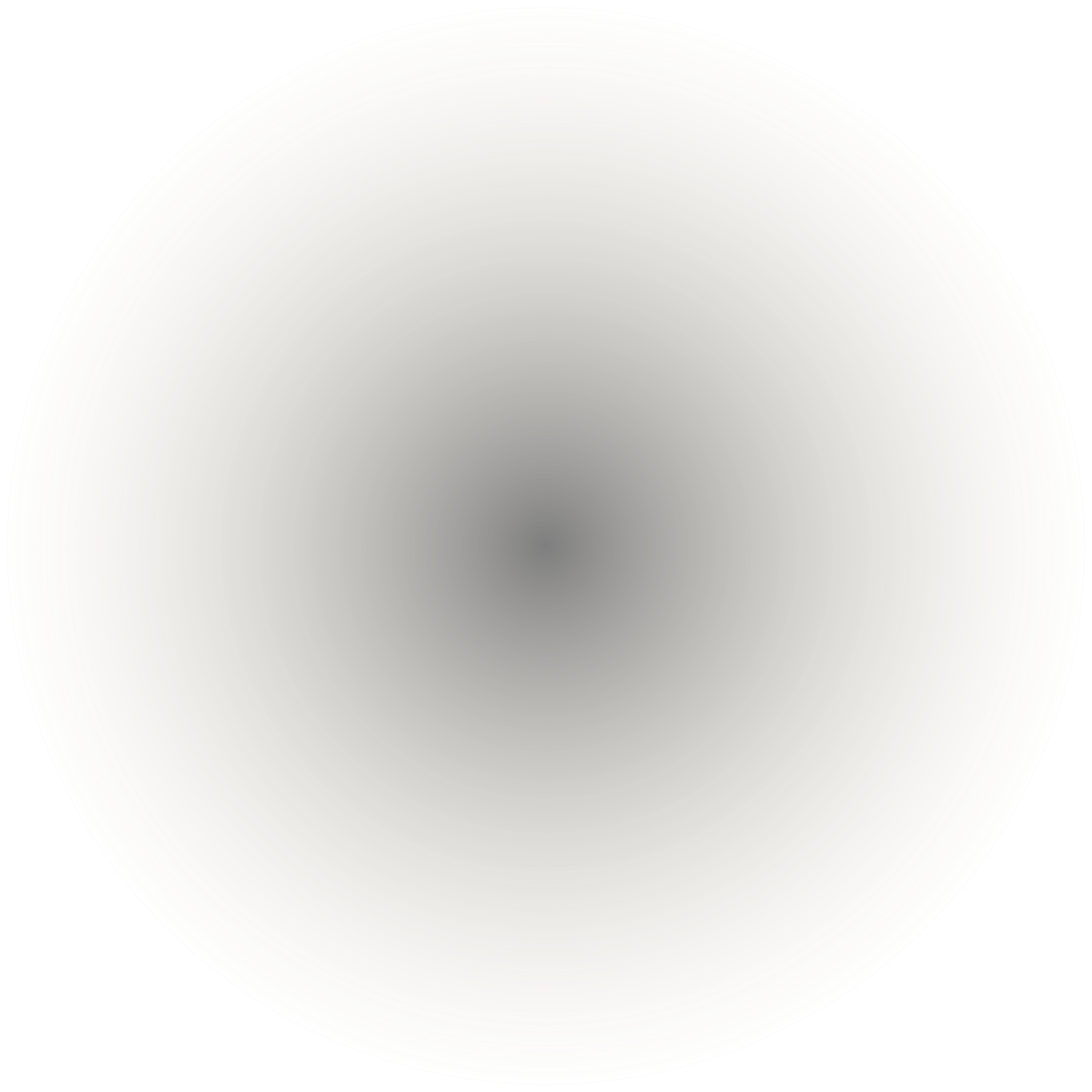 Raw Material
Backgrounds
Material 
Libraries
Effects
LTO / BluRay
Archive
Remote NAS
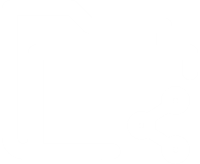 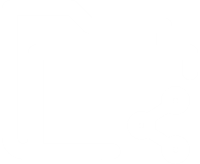 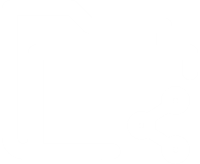 Projects
Audio
Final Export
Dynamically configure your render farm as project needed
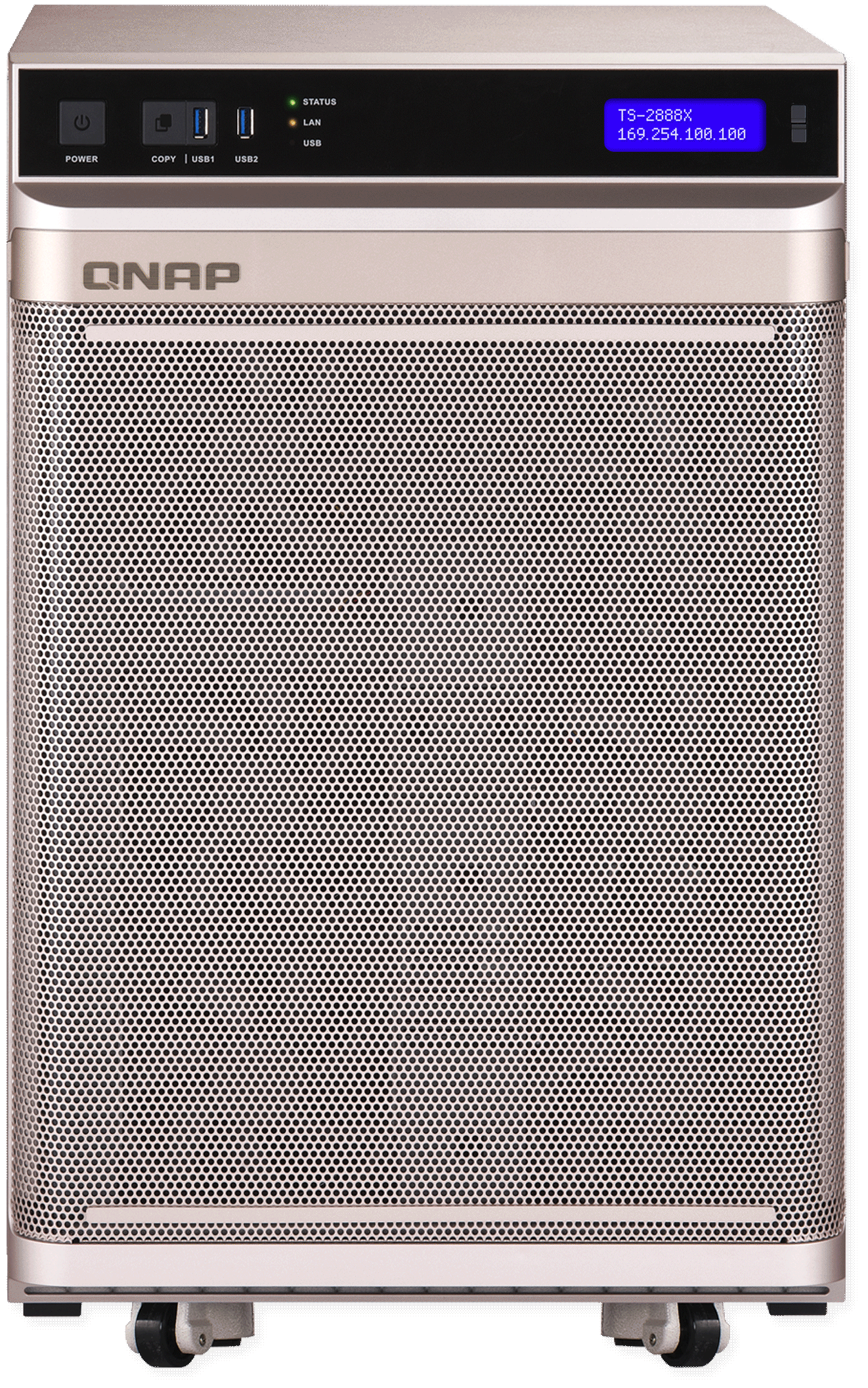 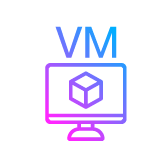 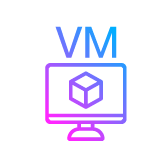 Render node 1(CPU 16 core)
Render node 1(CPU 6 core)
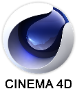 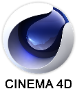 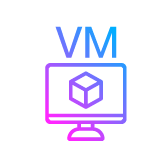 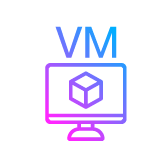 If you need more rendering power for 3D effects
Render node 2
(Suspend)
Render node 2(CPU 6 core)
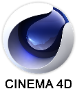 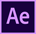 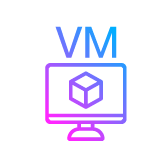 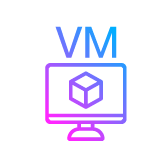 Render node 3(Suspend)
Render node 3(CPU 6 core)
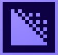 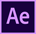 3D rendering - Live Demo:The Cinema4D team-render on your NAS
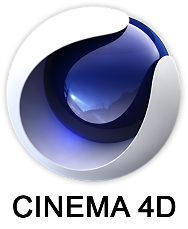 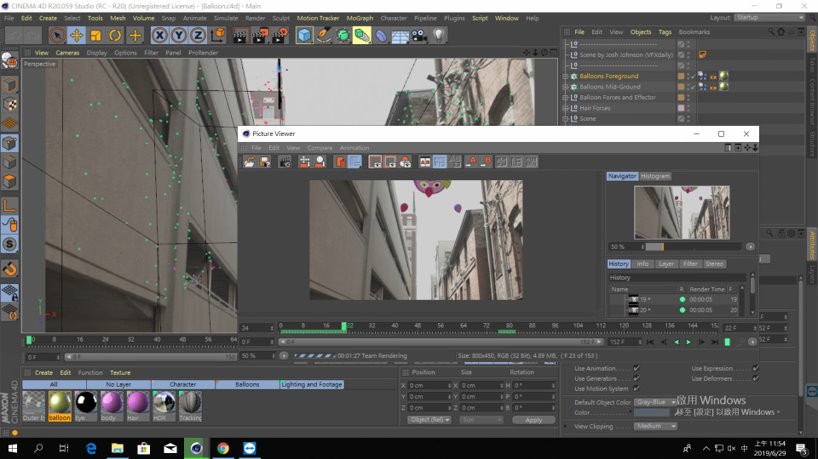 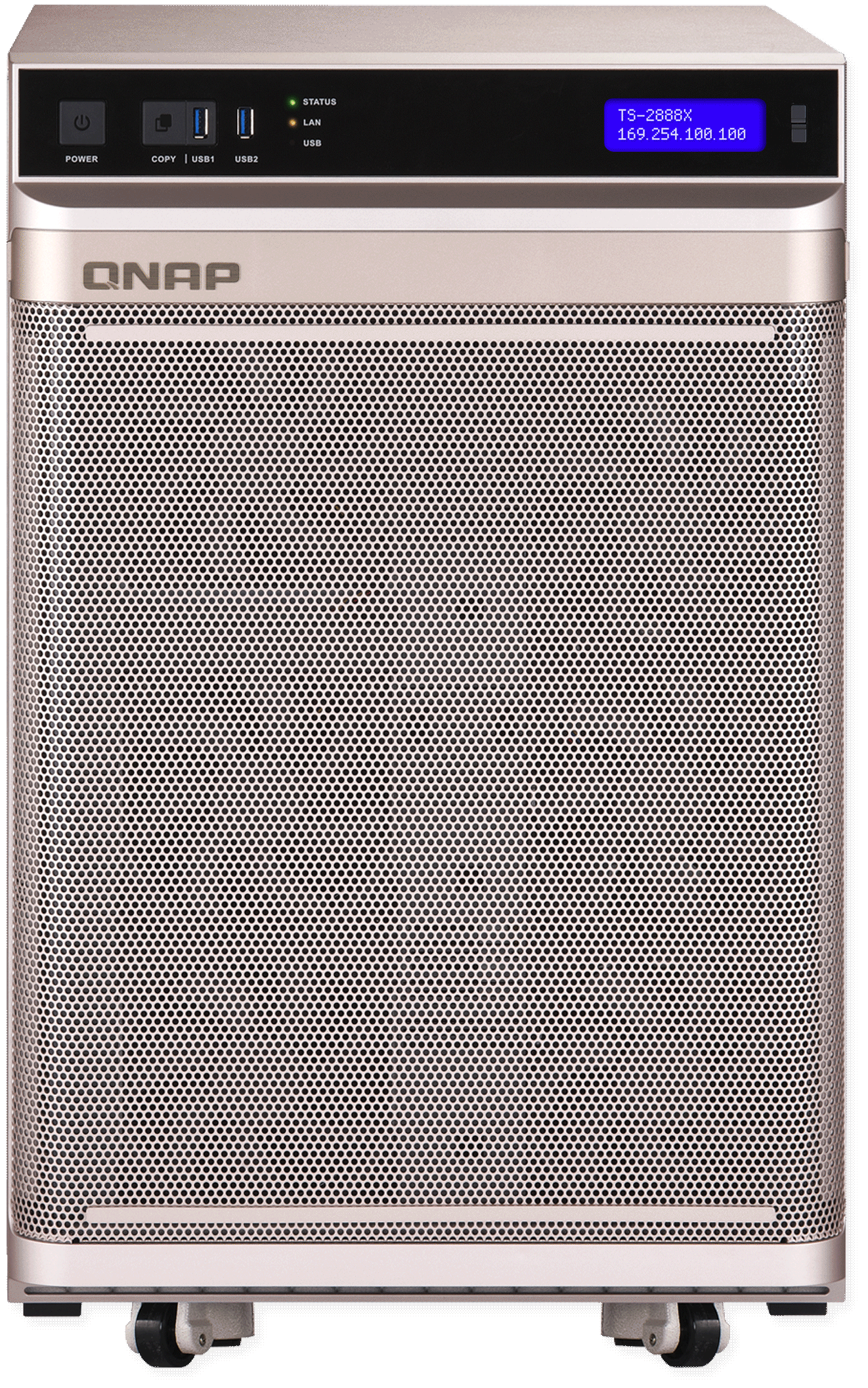 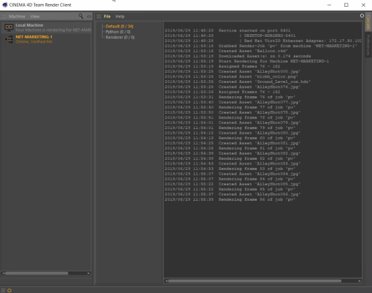 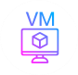 Team Render Client
2D rendering - Live Demo:The Adobe AfterEffects multi-machine render on your NAS
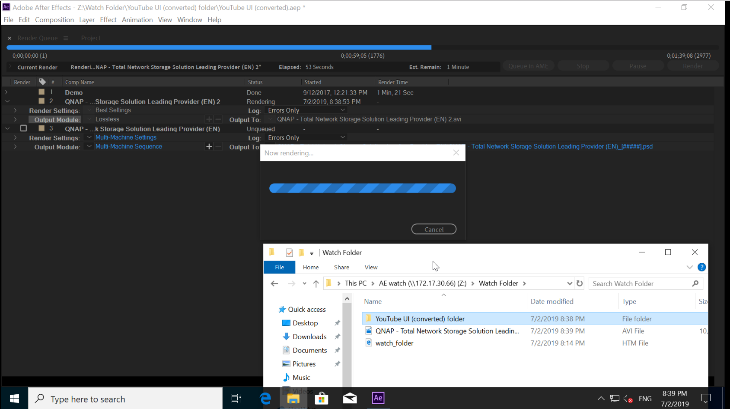 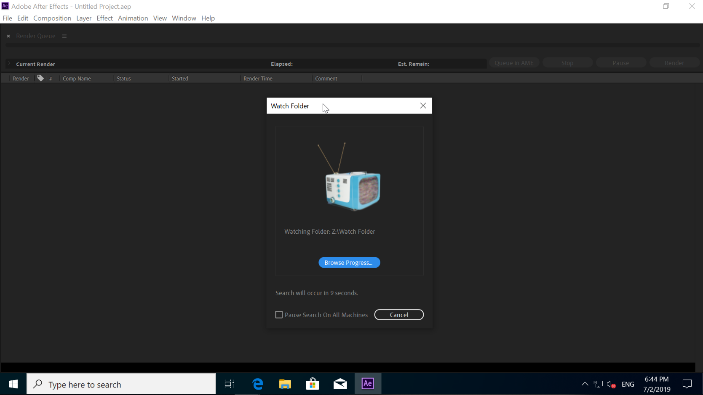 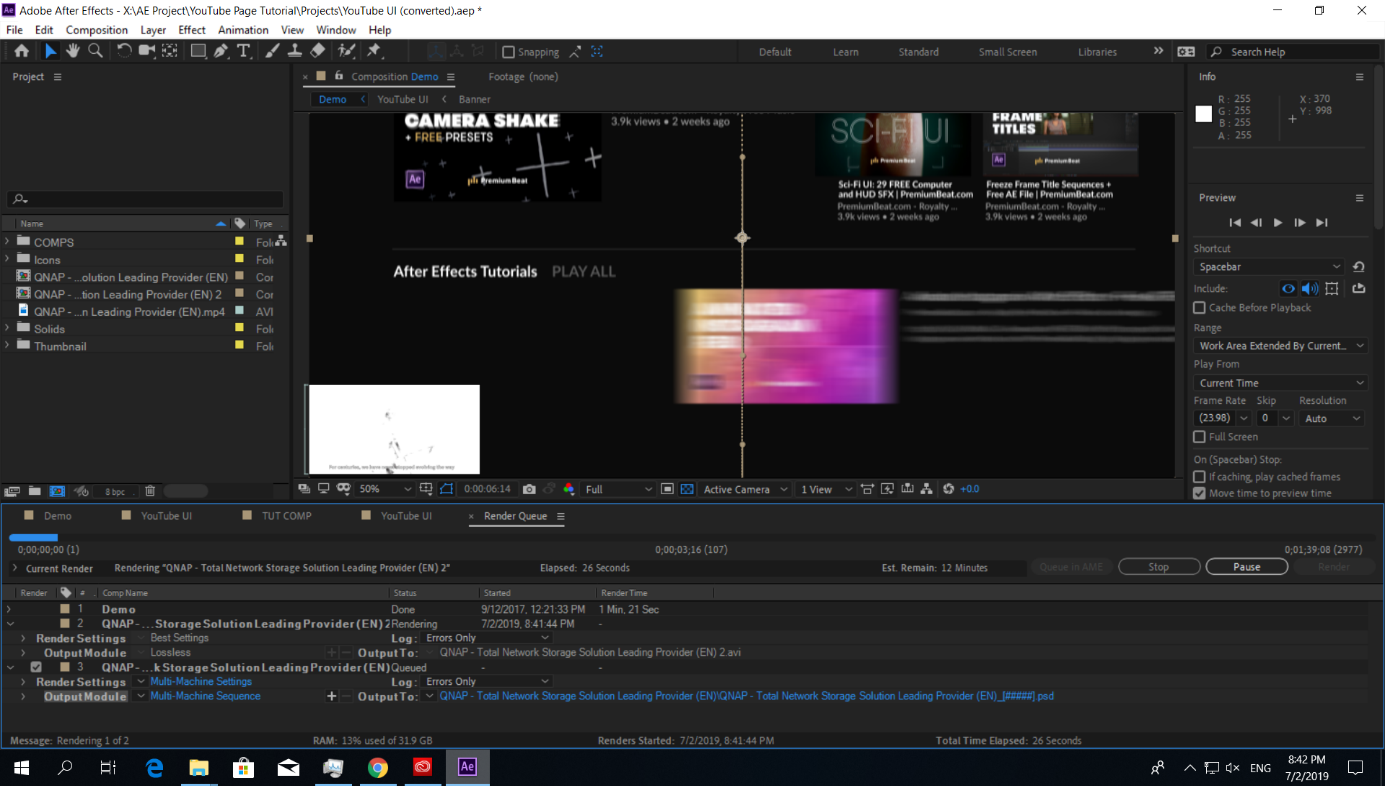 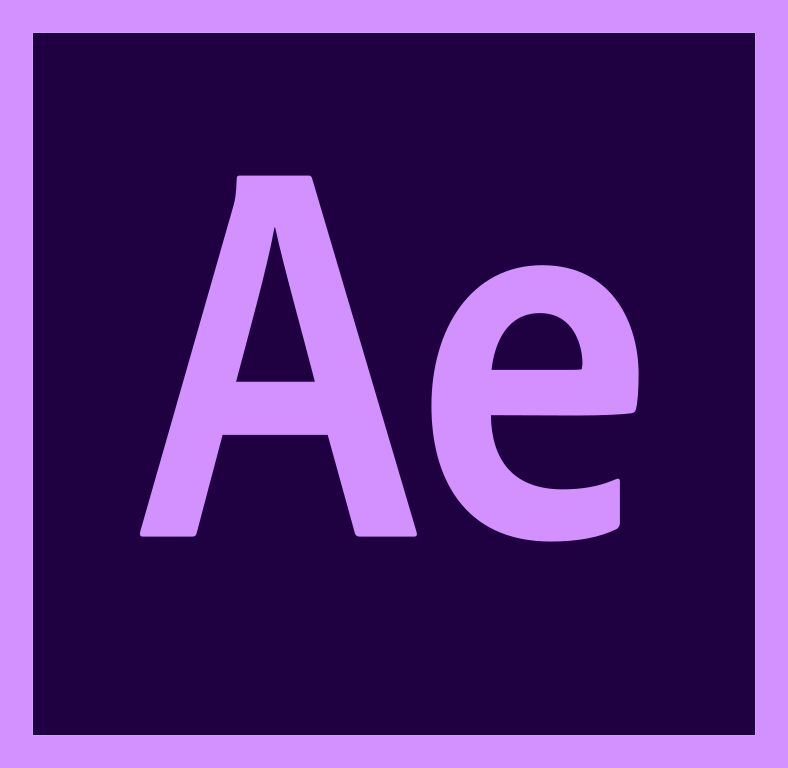 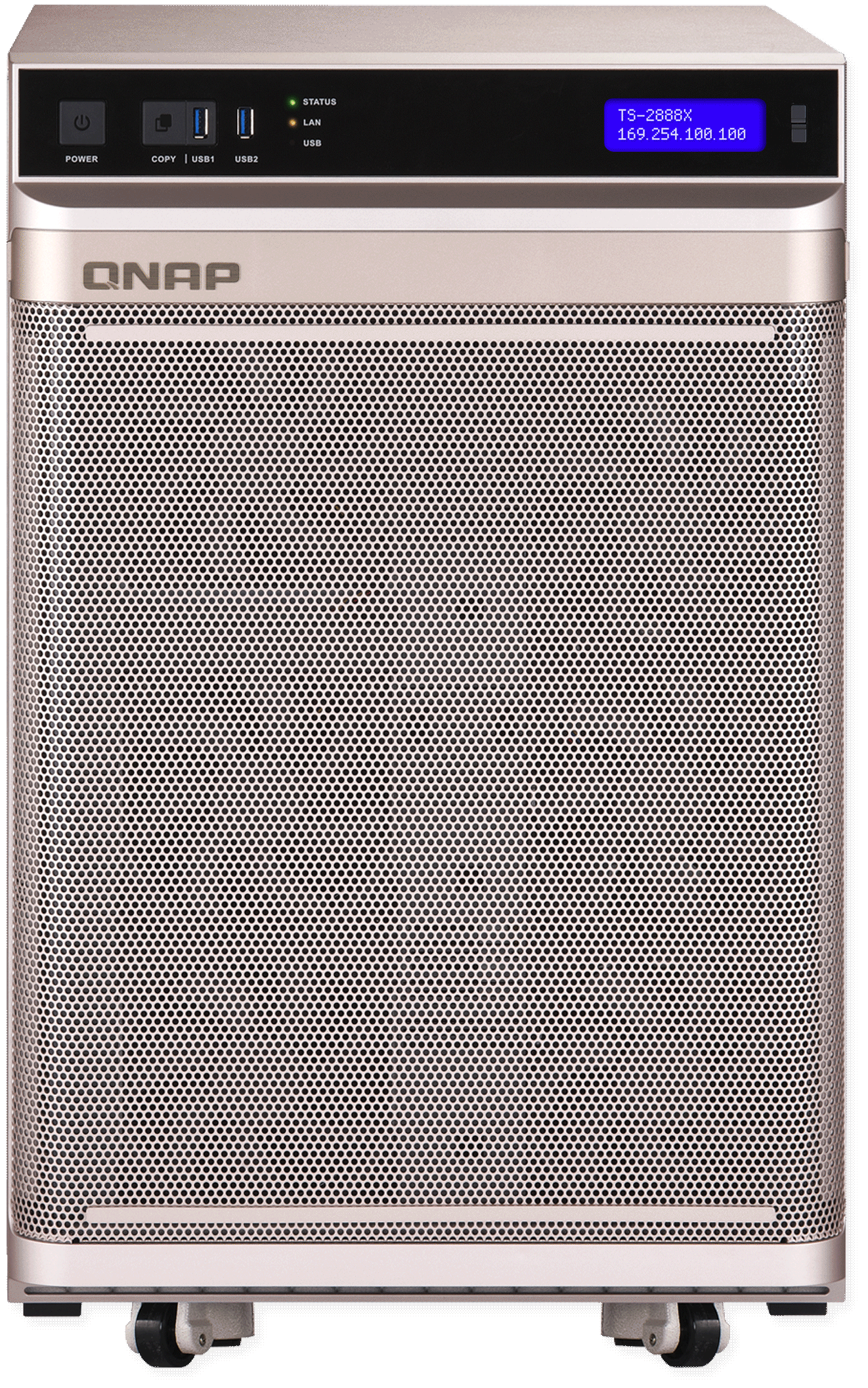 Adobe After Effects Render Engine
Adobe After Effects Render Engine
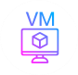 Vision Accelerator for AI Inference
What’s the difference between Training and Inference
Training
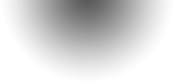 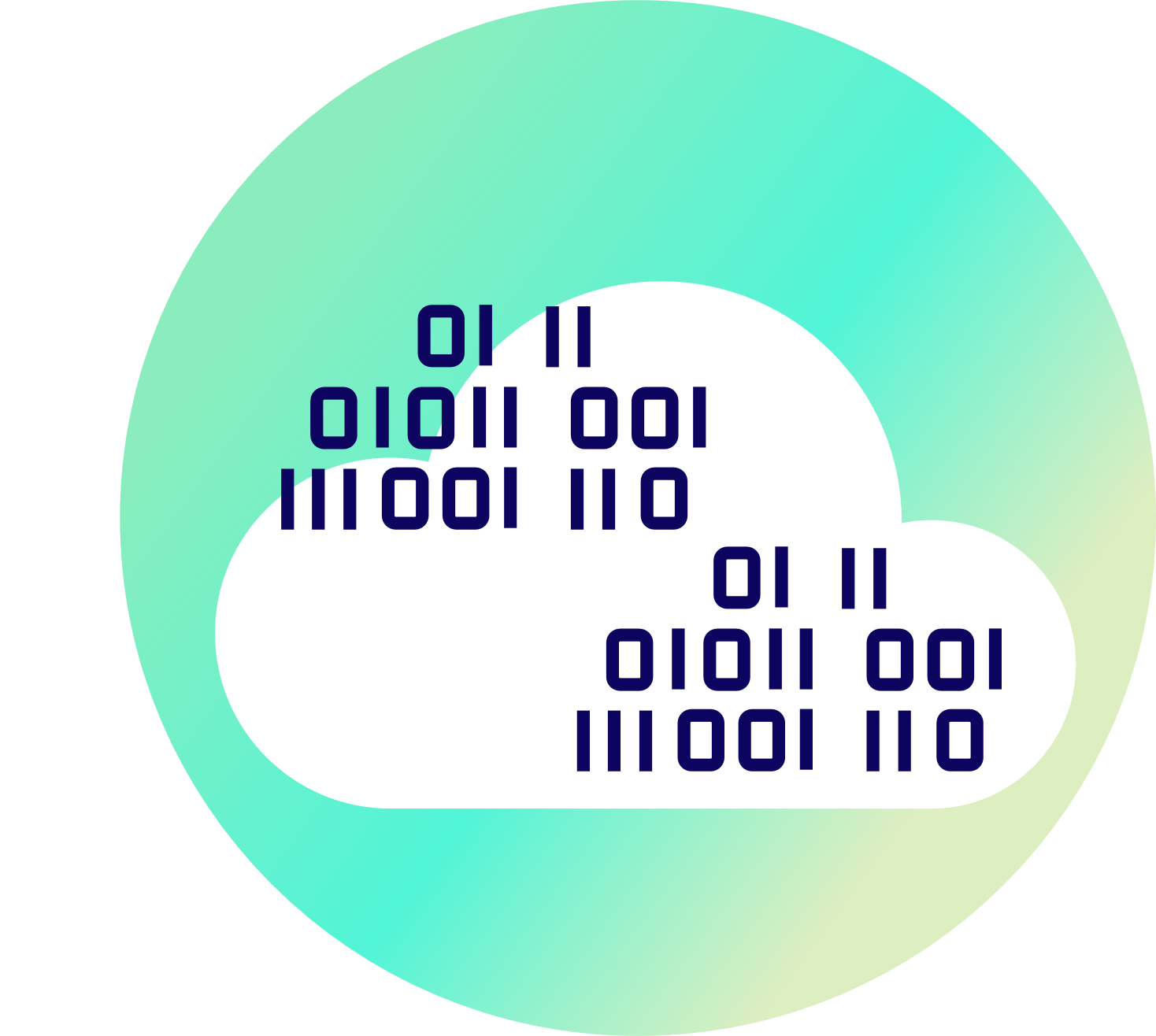 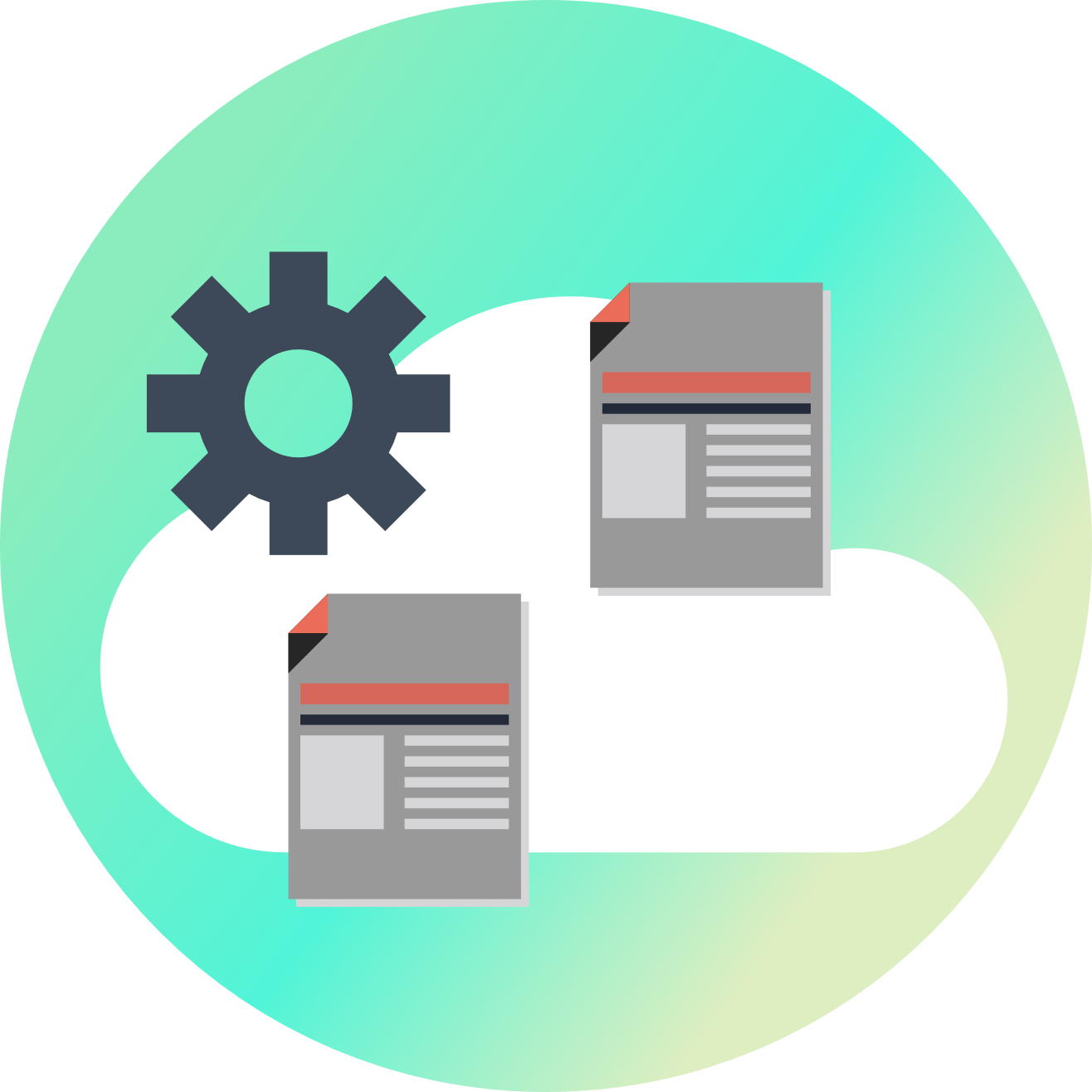 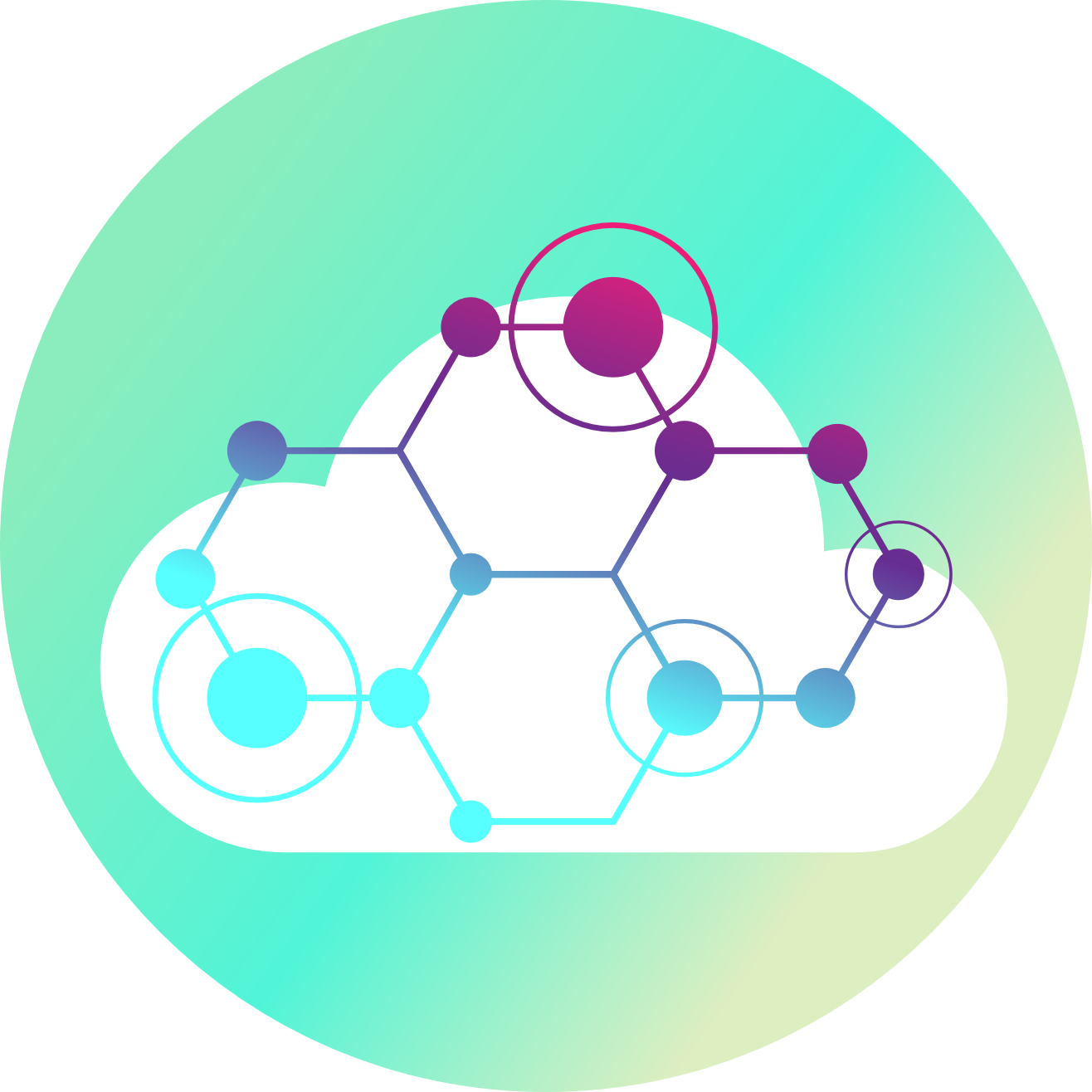 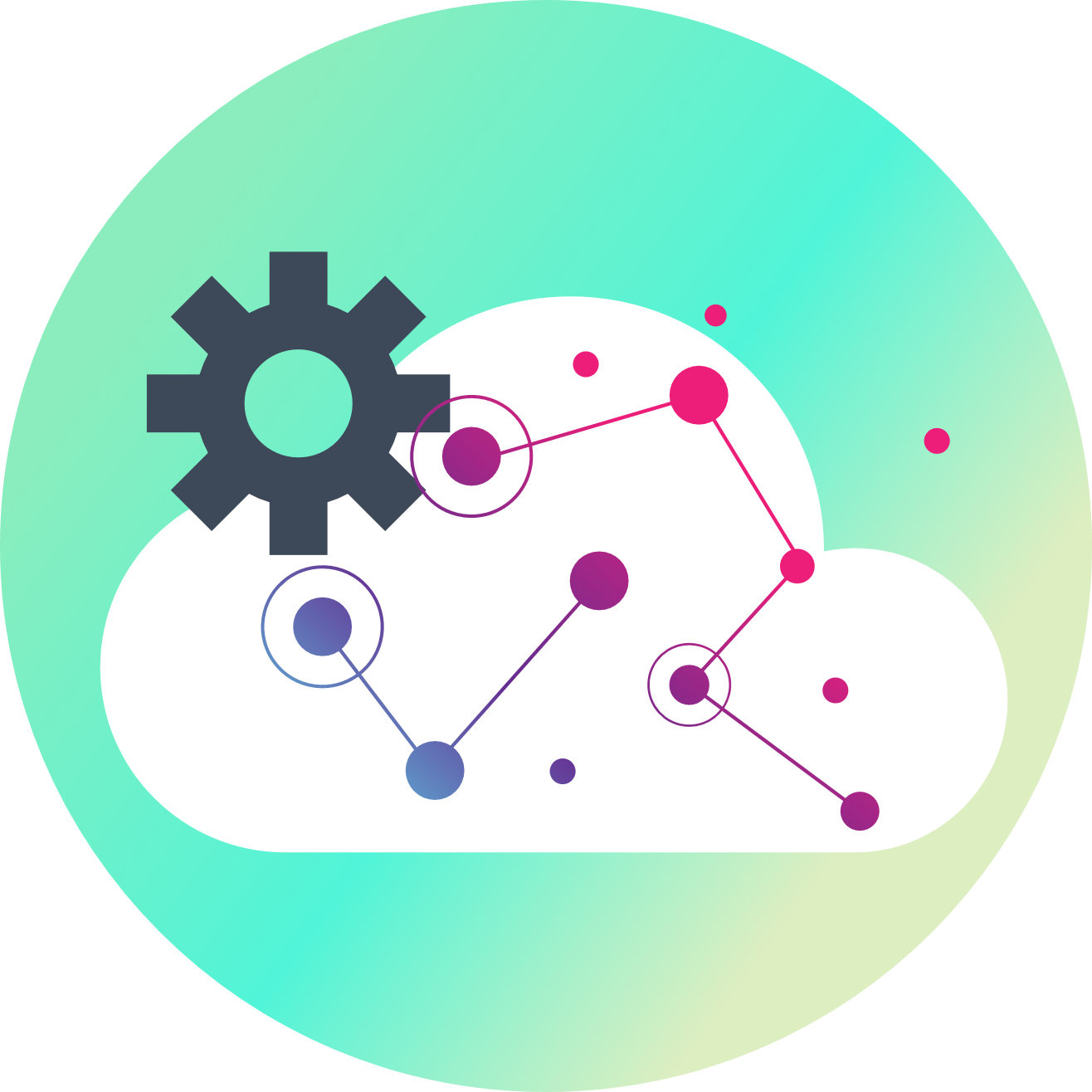 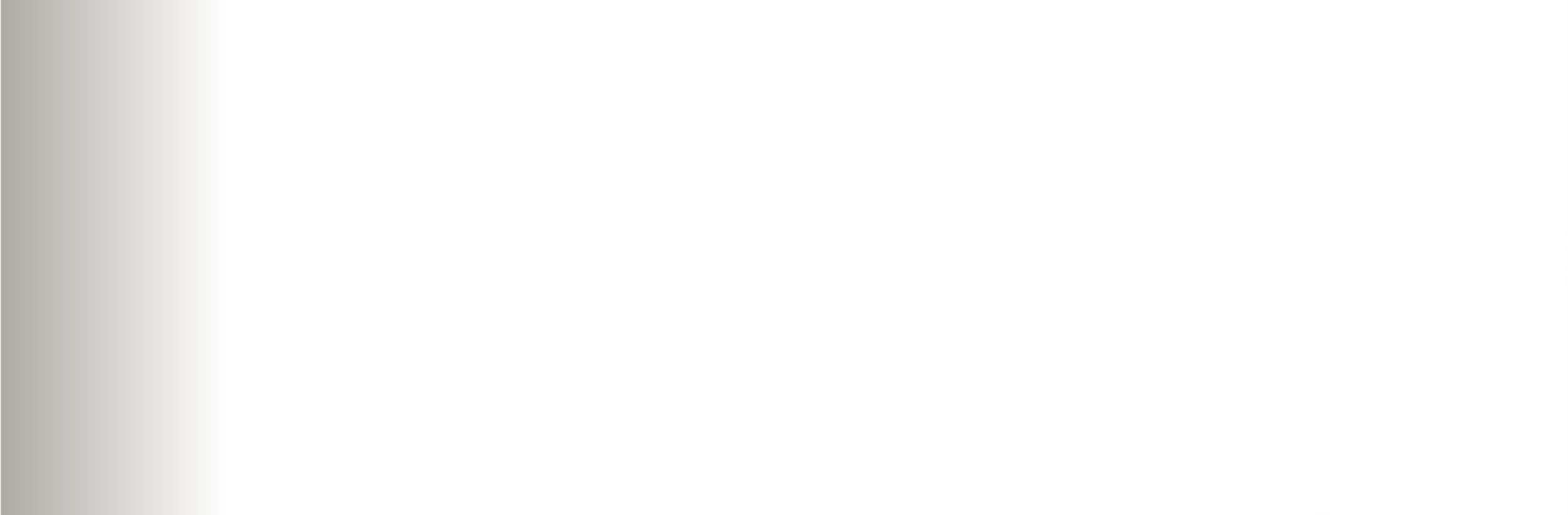 GPU Acceleration
Build Model​
Data​
Train Model
Fine-tune
Inference
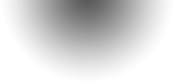 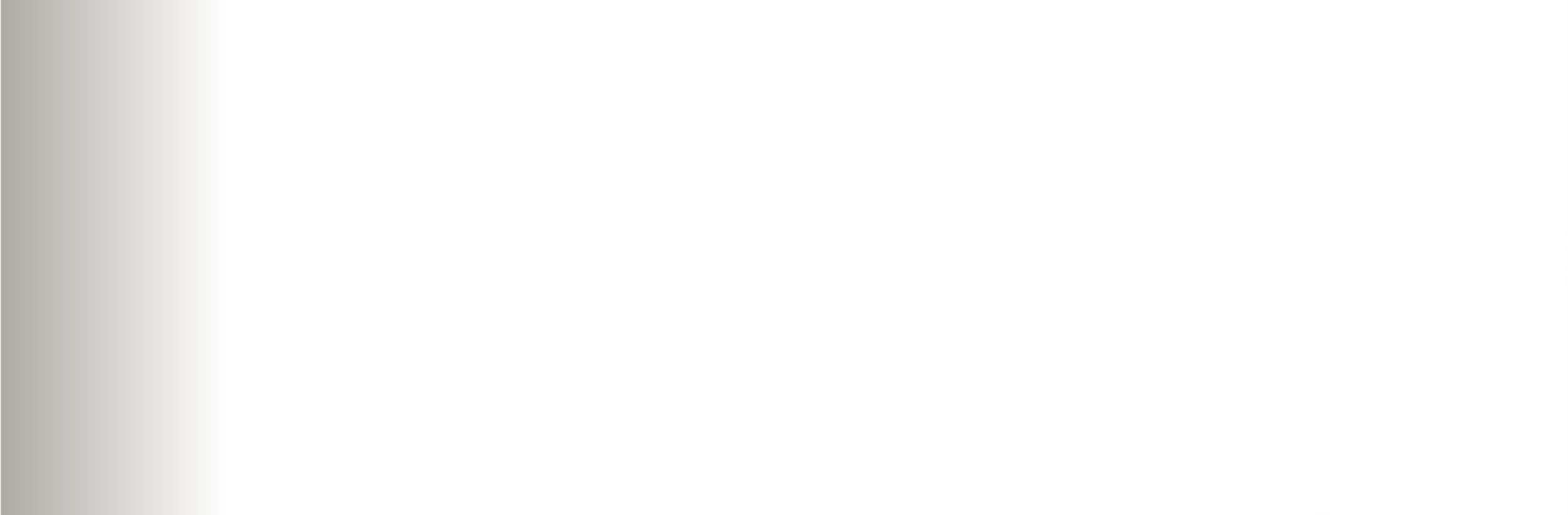 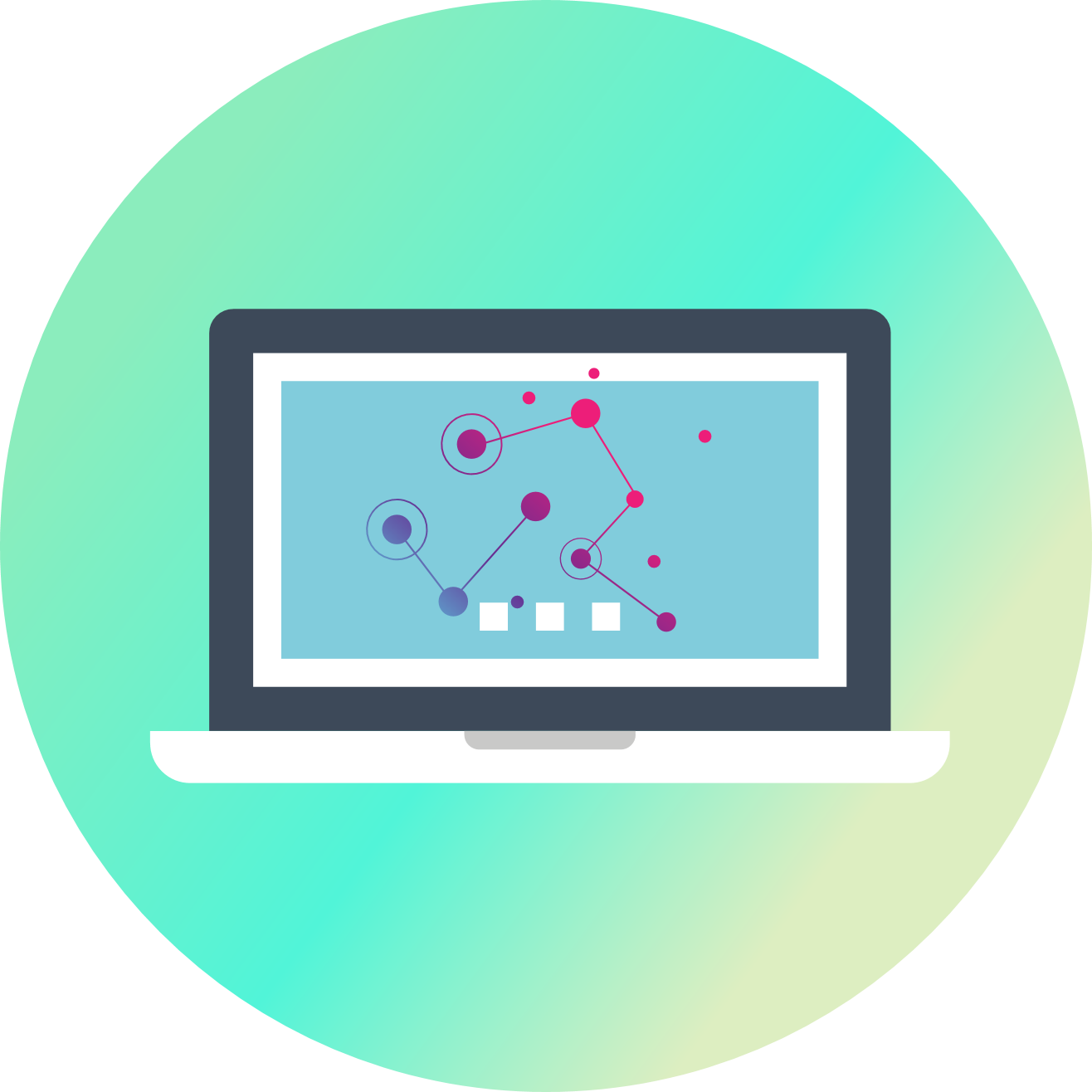 Inference Acceleration
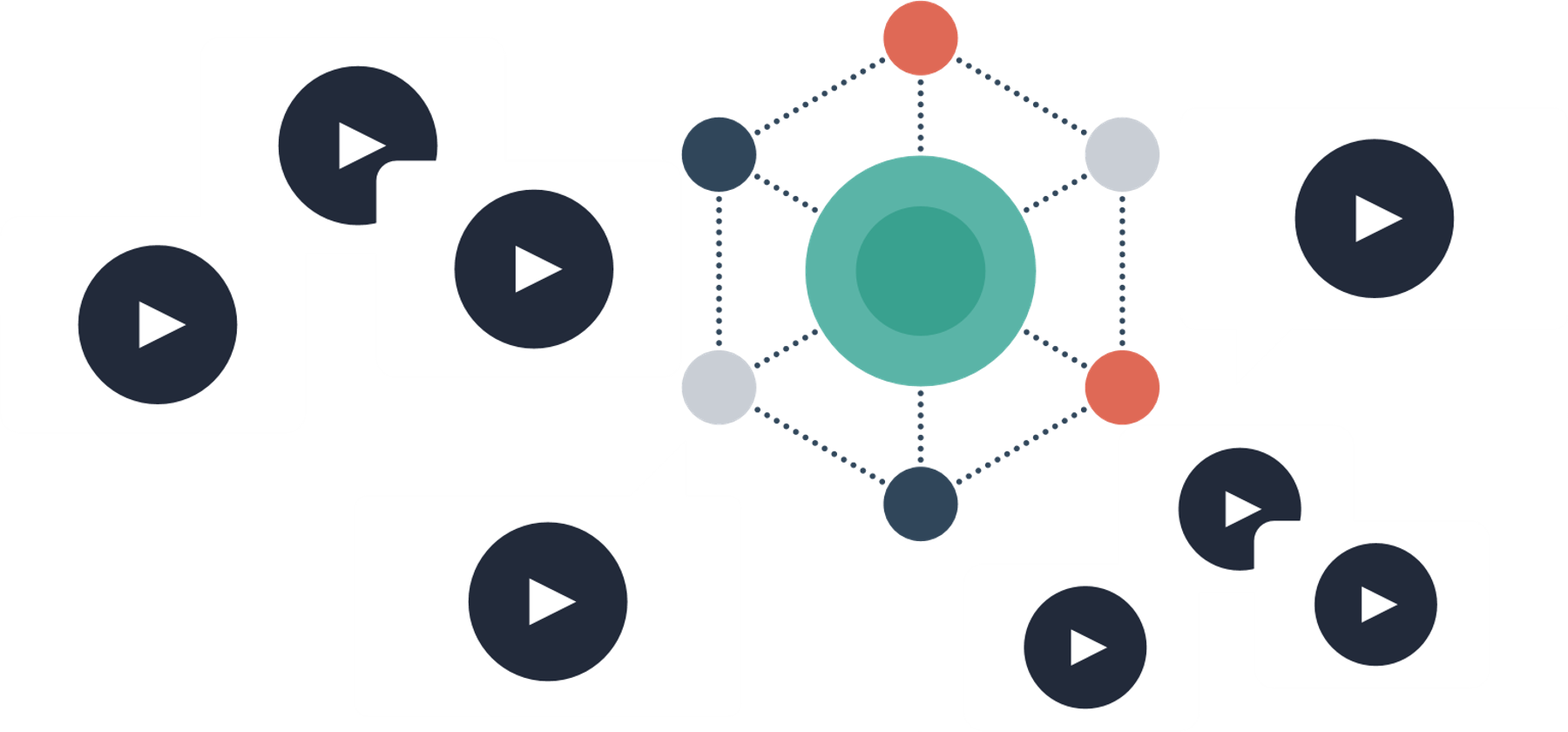 Deploy
Edge Data
QNAP AI Inference Solution
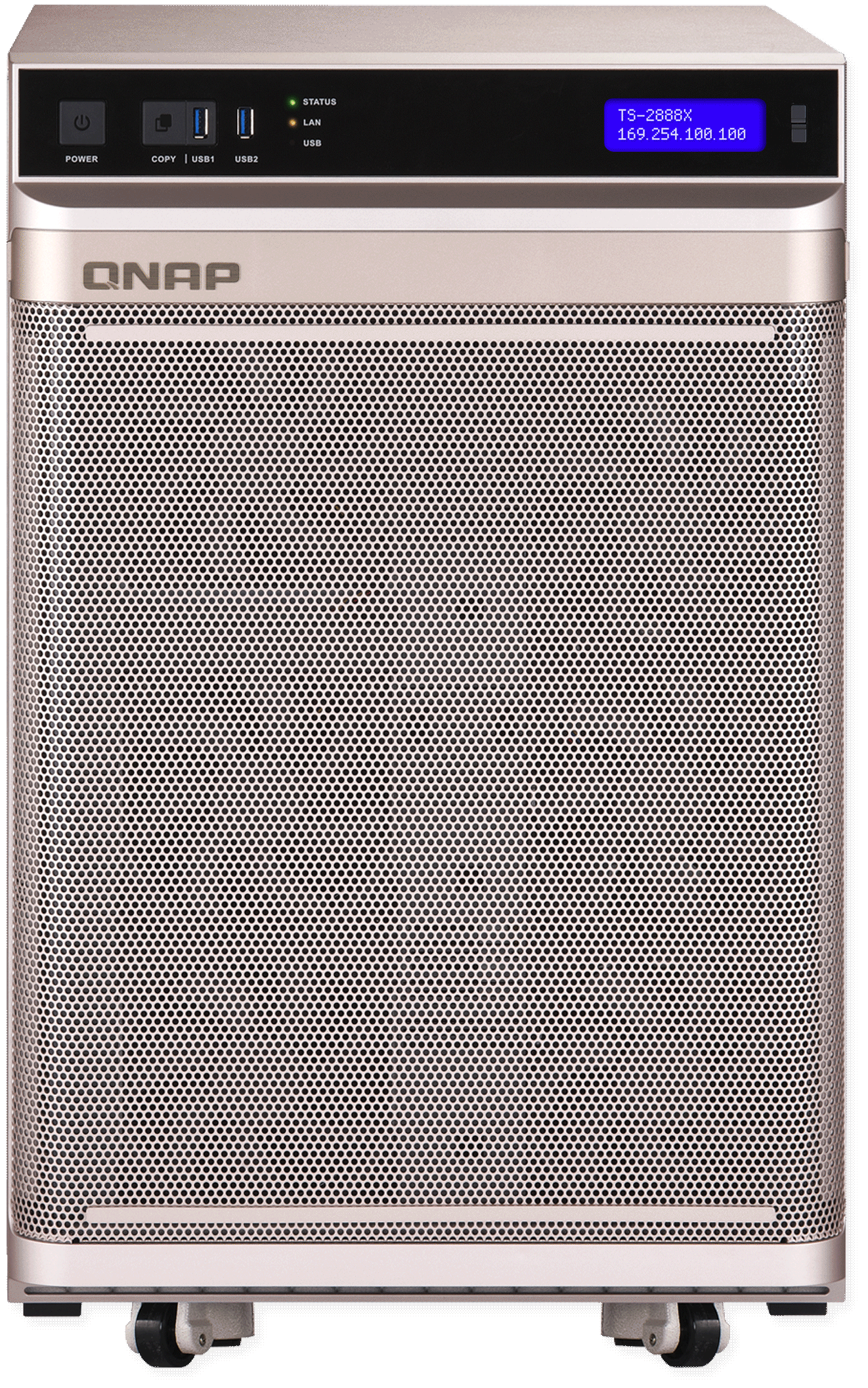 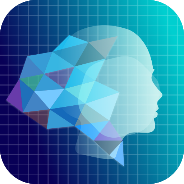 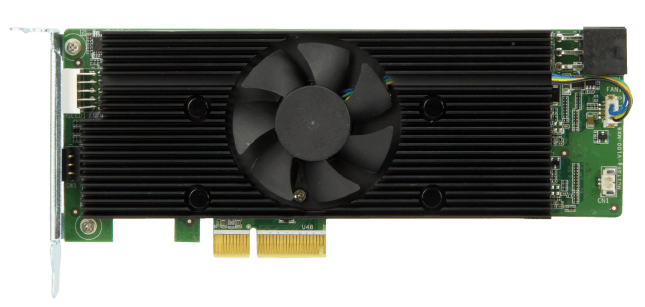 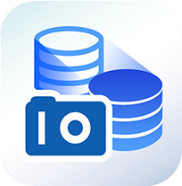 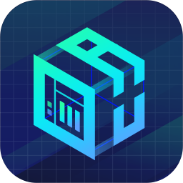 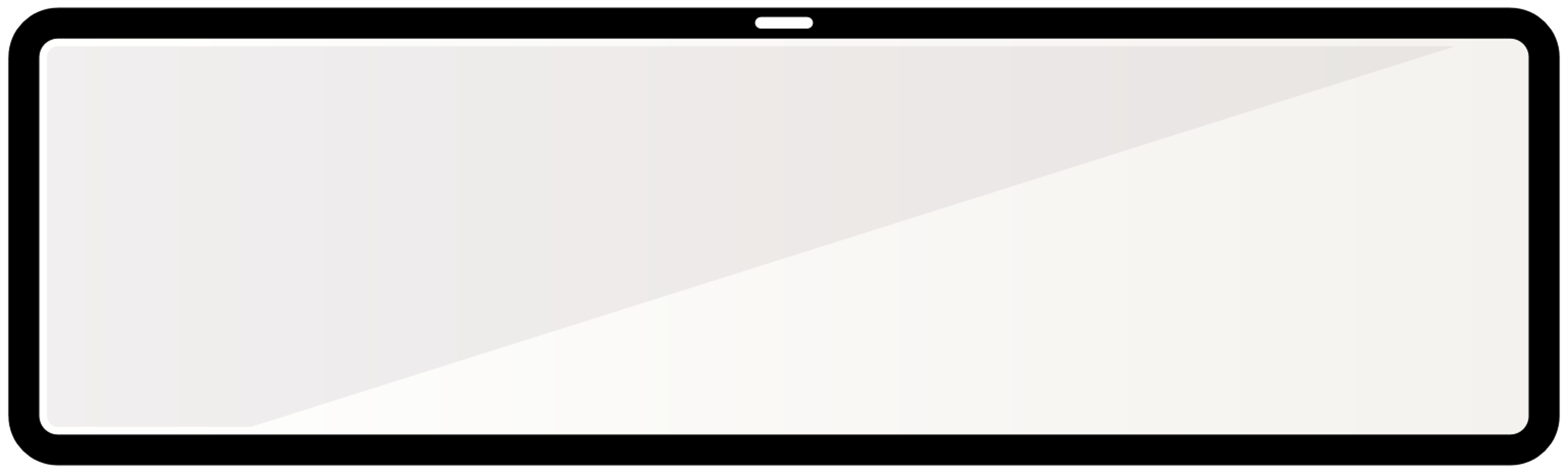 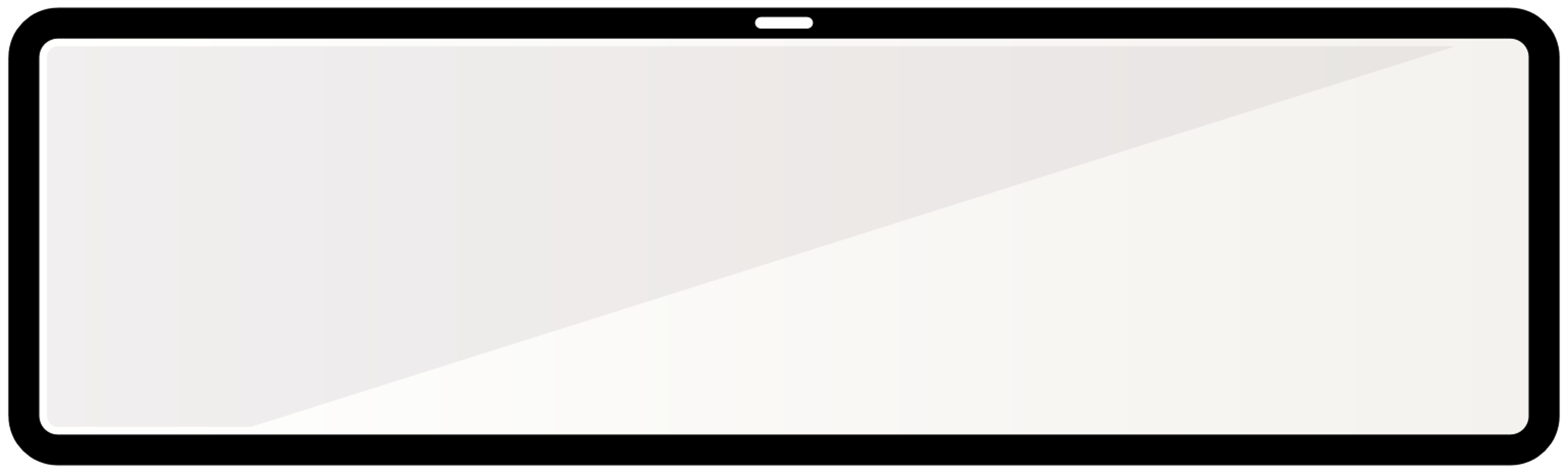 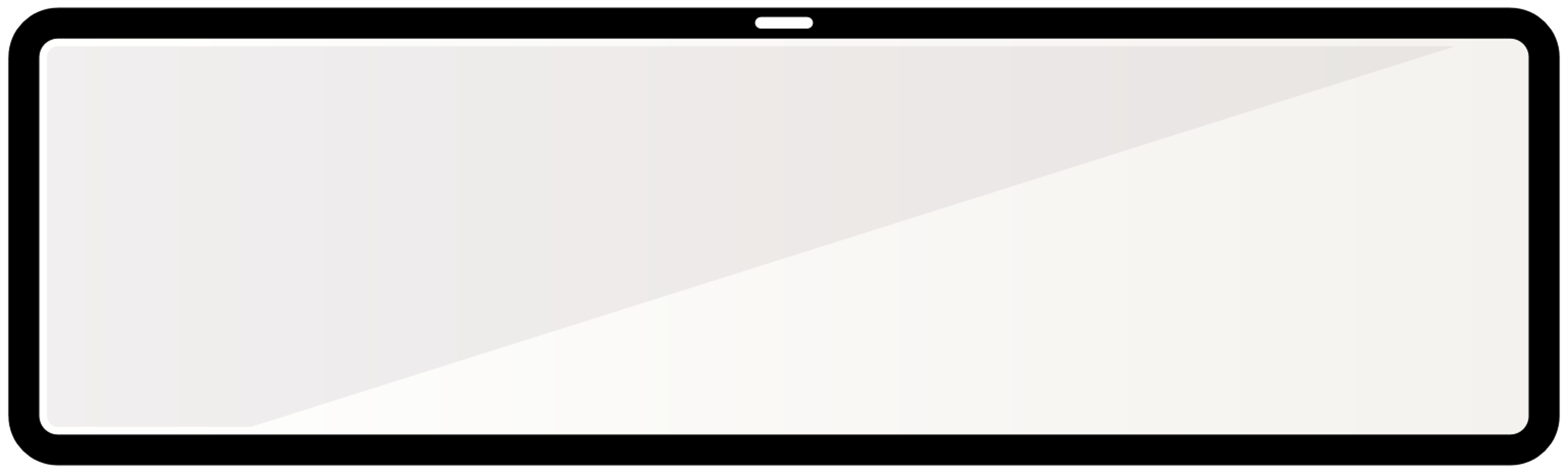 QTS OWCT
Mustang-V100 Accelerator Cards
TS-2888X NAS
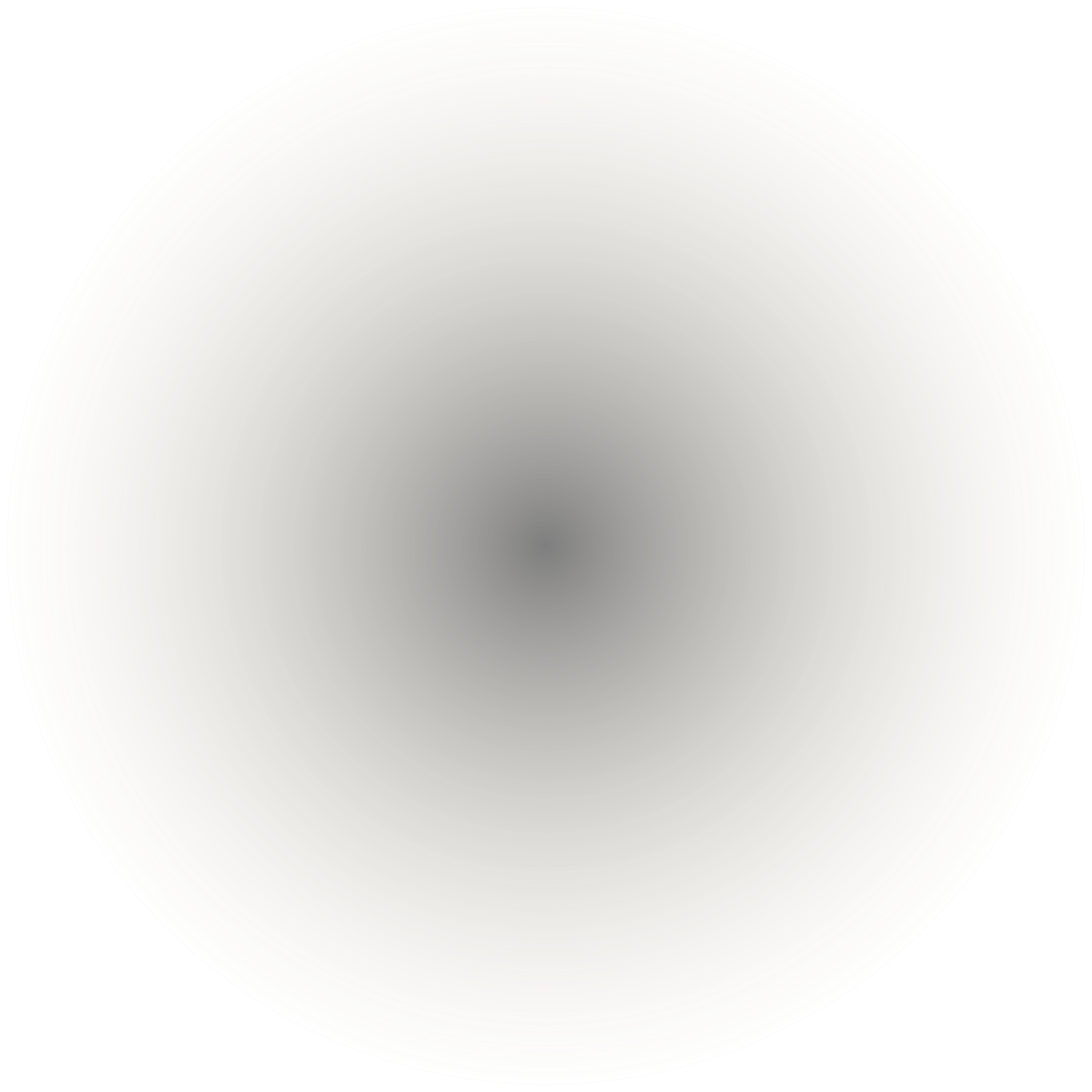 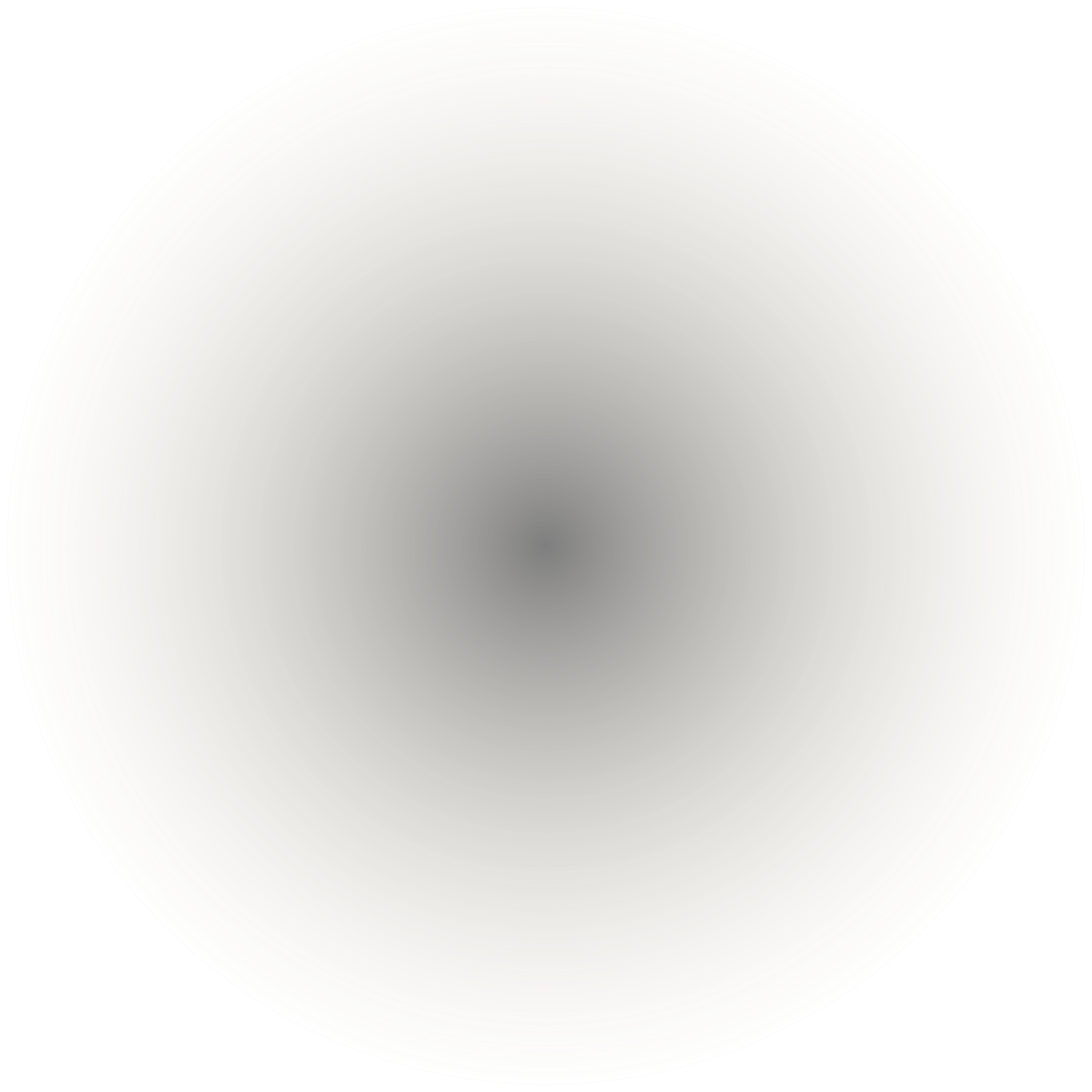 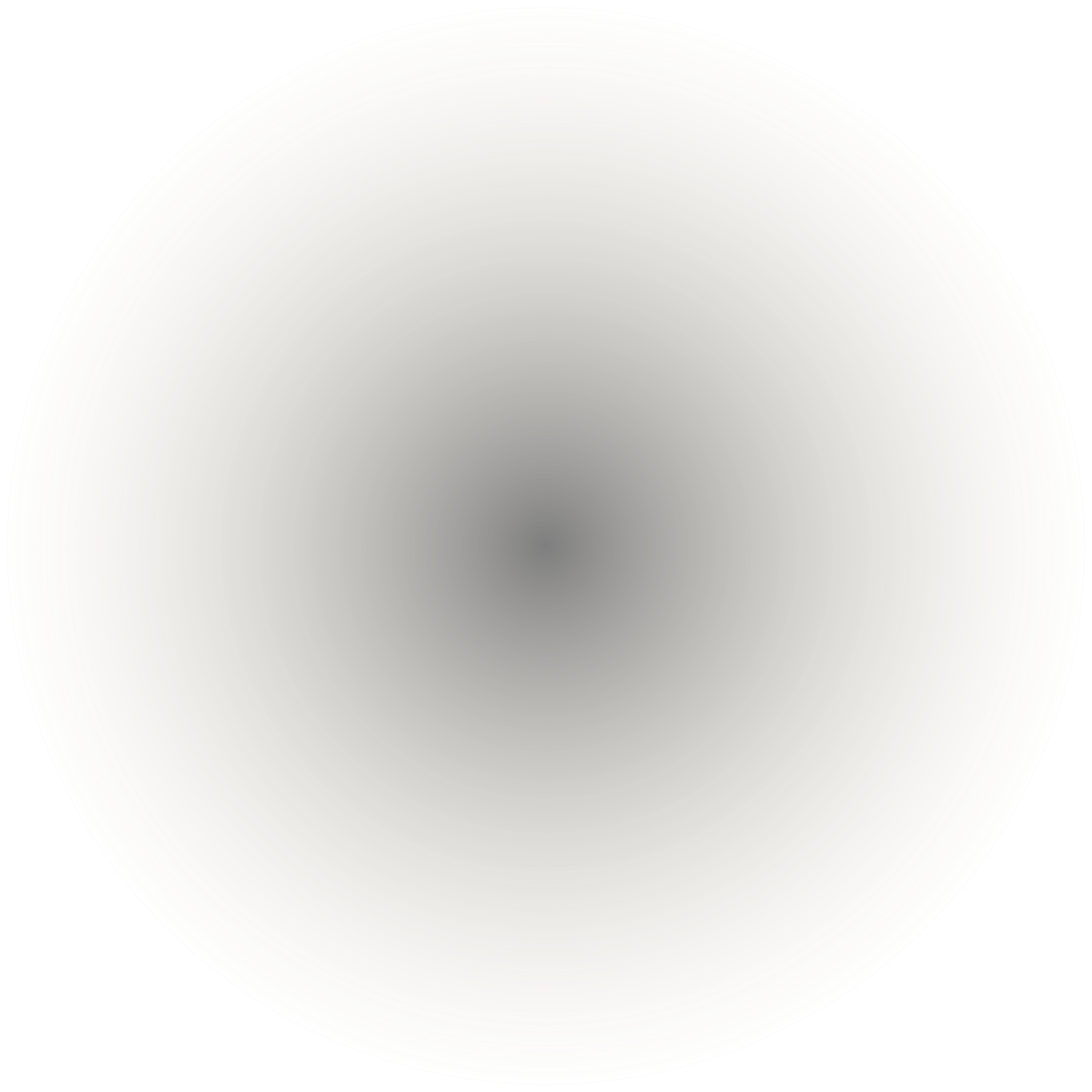 Mustang-V100-MX8
Accelerate To The Future
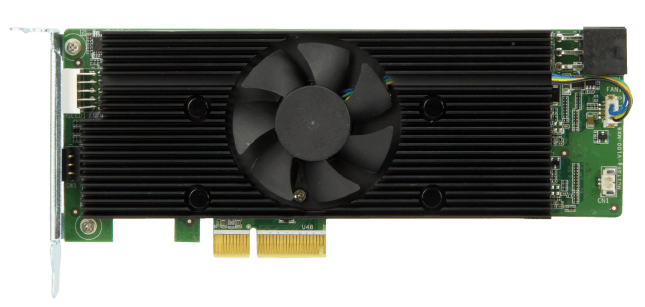 Intel® Vision Accelerator Design with Intel® Movidius™ VPU
A Perfect Choice for AI Deep Learning Inference Workloads
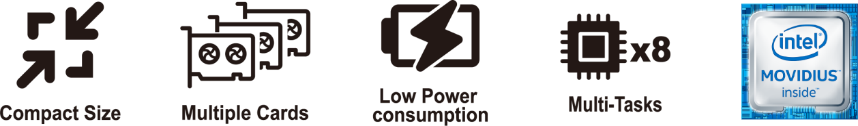 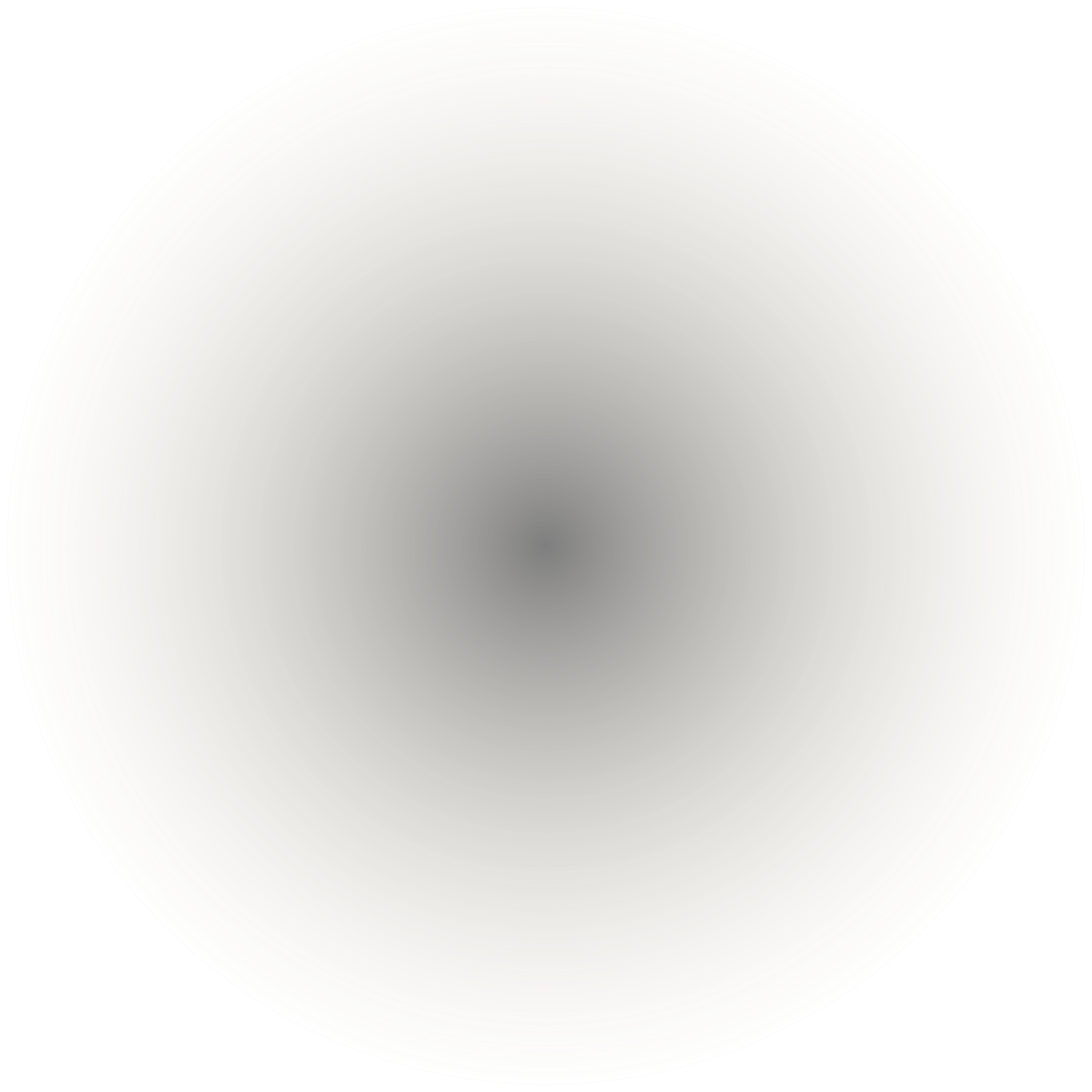 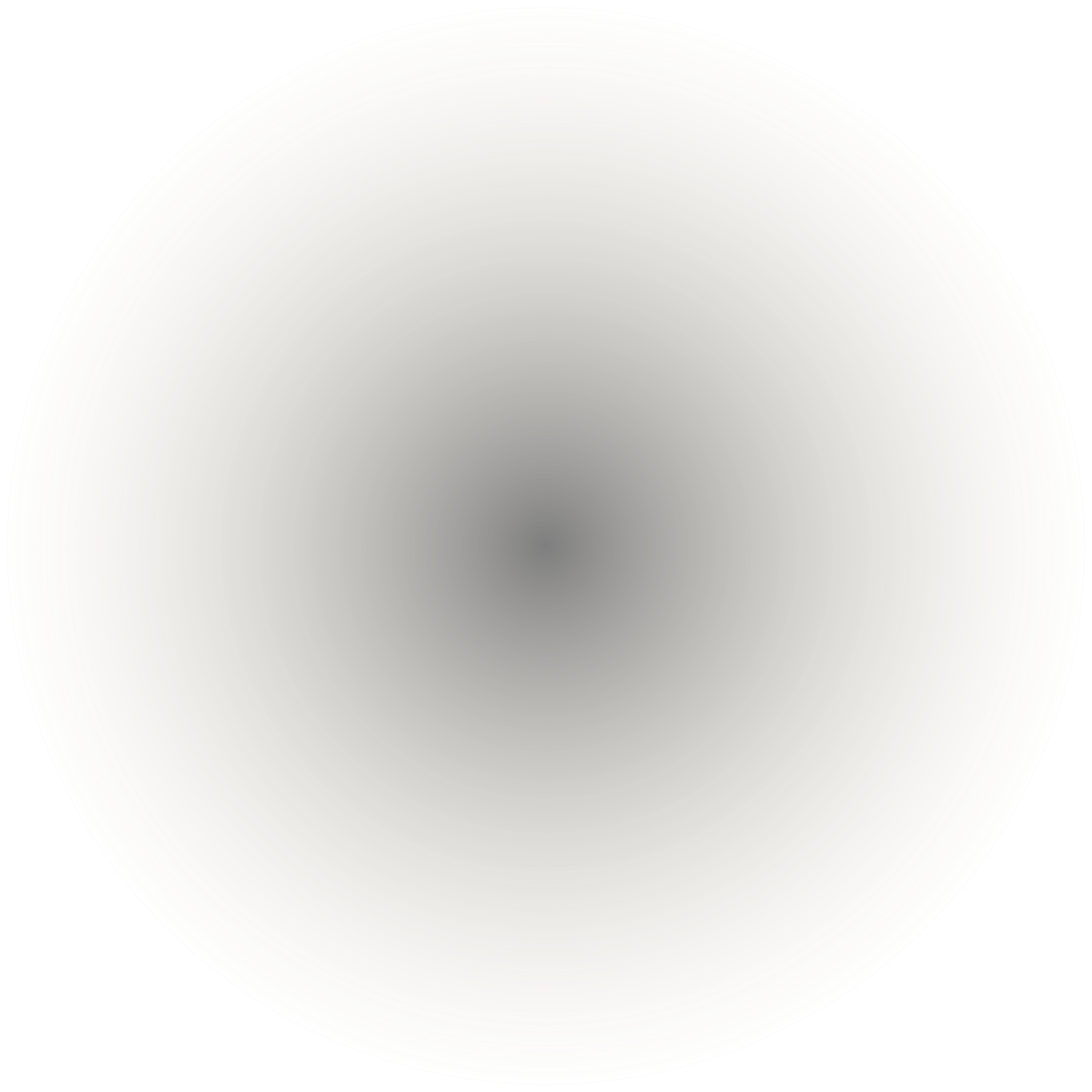 Mustang-V100-MX8
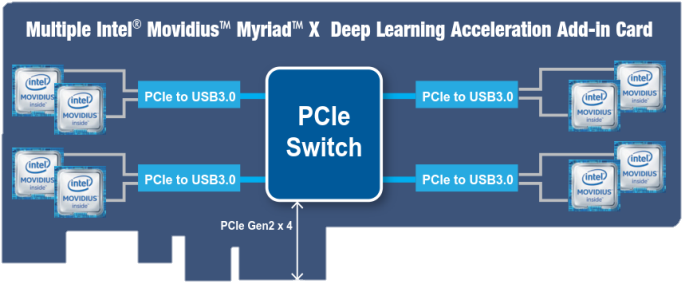 Compact Size: Half-height, half-length, single slot.
Power Economy
Approximate 2.5W for each Myriad X.
25 W for total power consumption
ResNet
GoogleNet
AlexNet
What is OWCT?OpenVINO™ Workflow Consolidation Tool
The OpenVINO™ Workflow Consolidation Tool (OWCT) is a deep learning tool for converting trained models into an inference service accelerated by Intel® OpenVINO™.
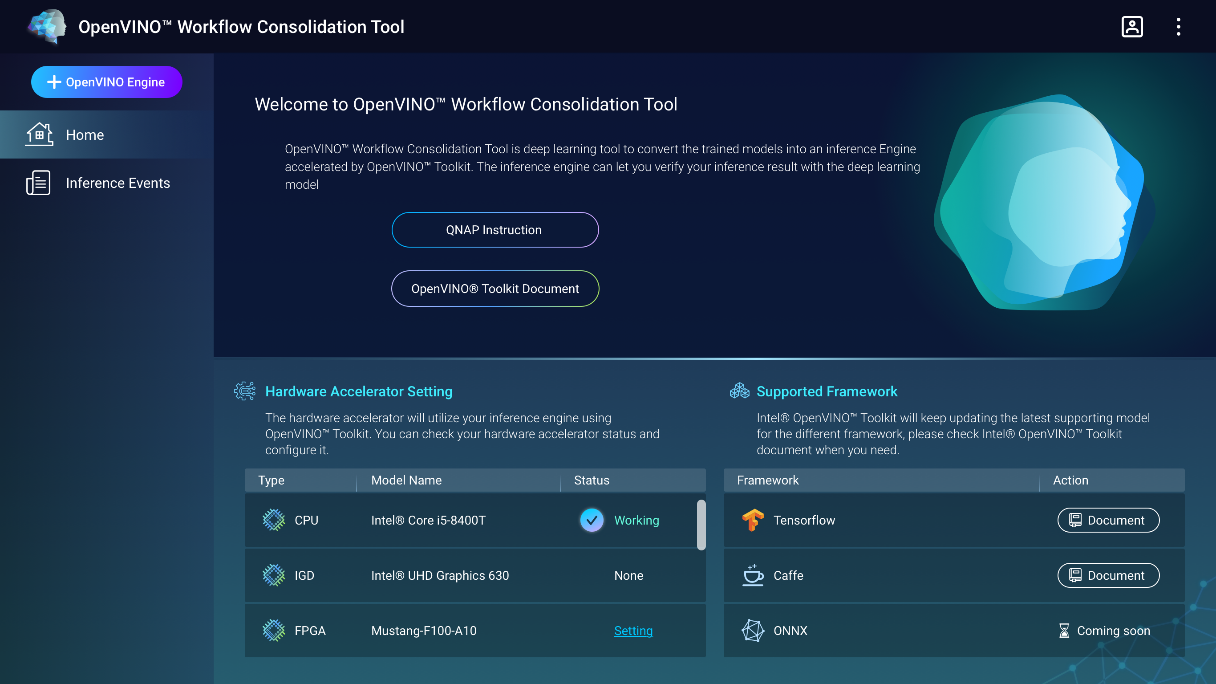 Transfer to standard format (IR)
OpenVINO™ Workflow Consolidation Tool
QuAI
Inference Engine
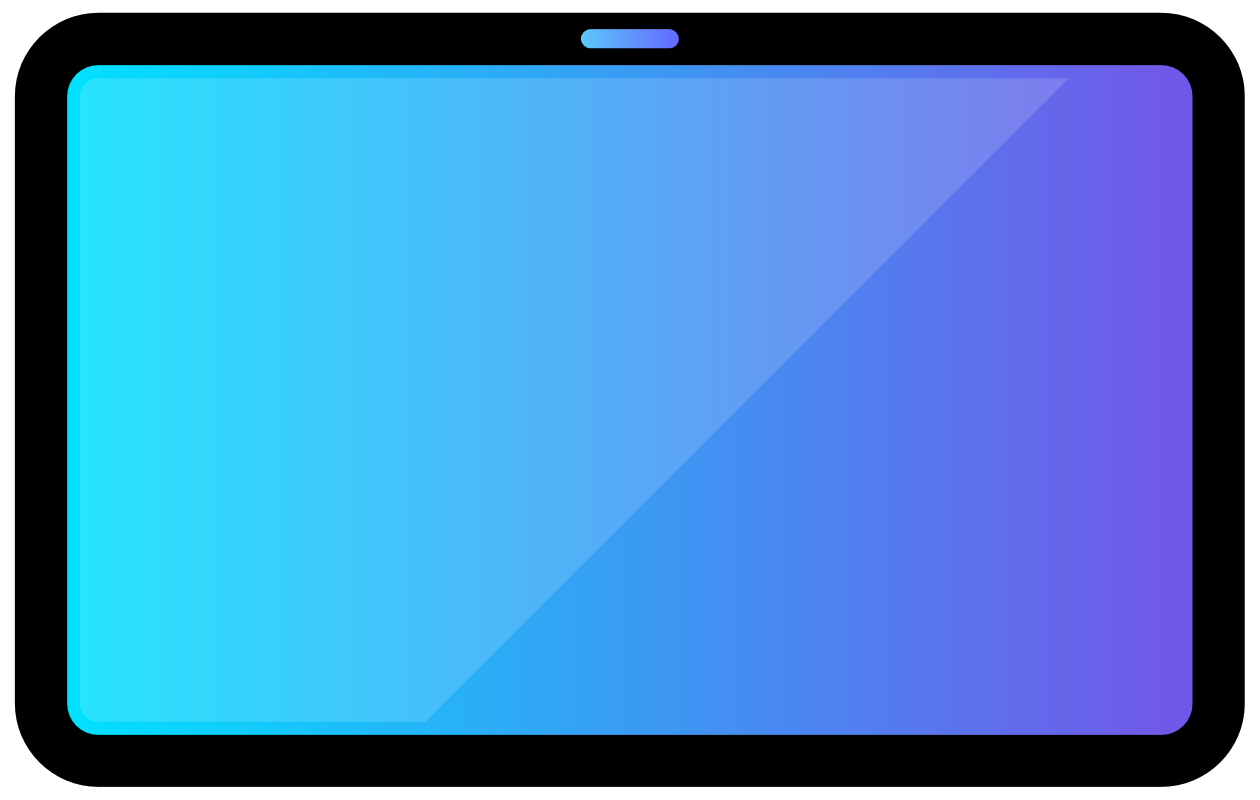 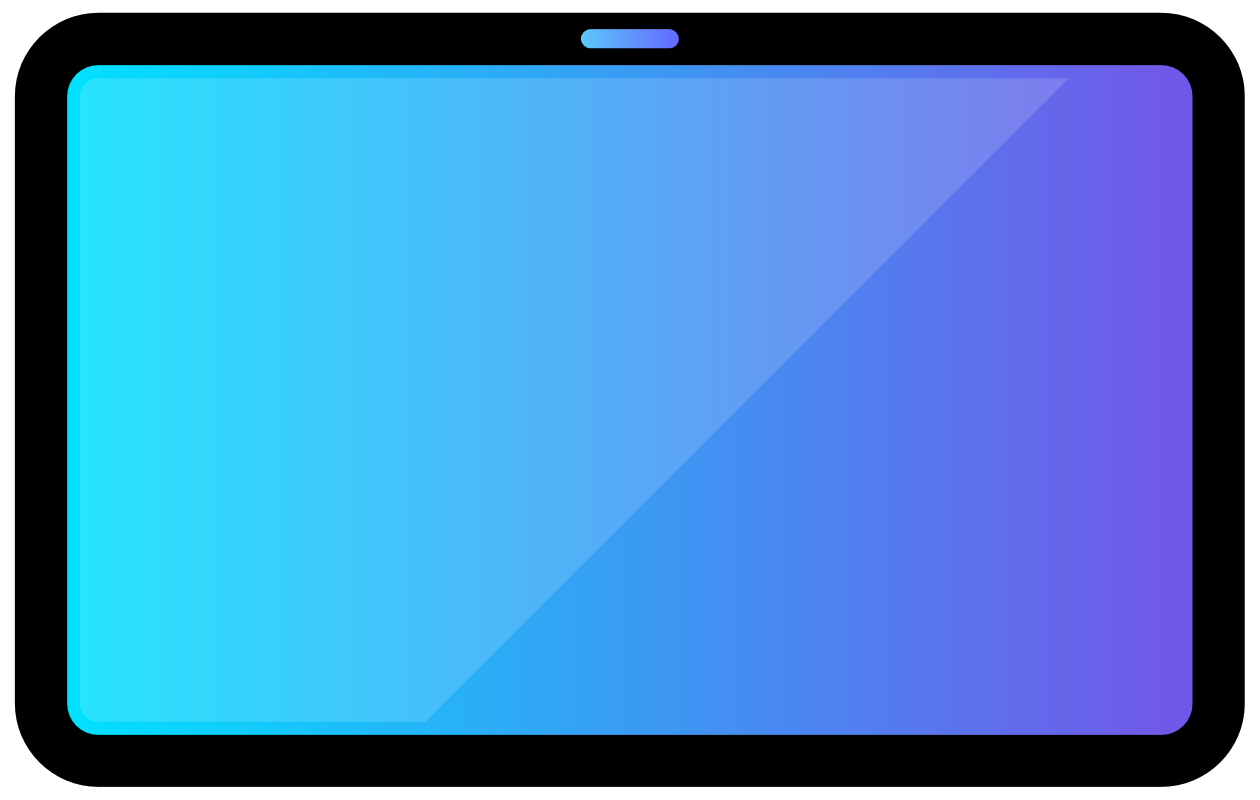 OpenVINO™ provides the parameter for model optimizer
 Intel pre-trained model
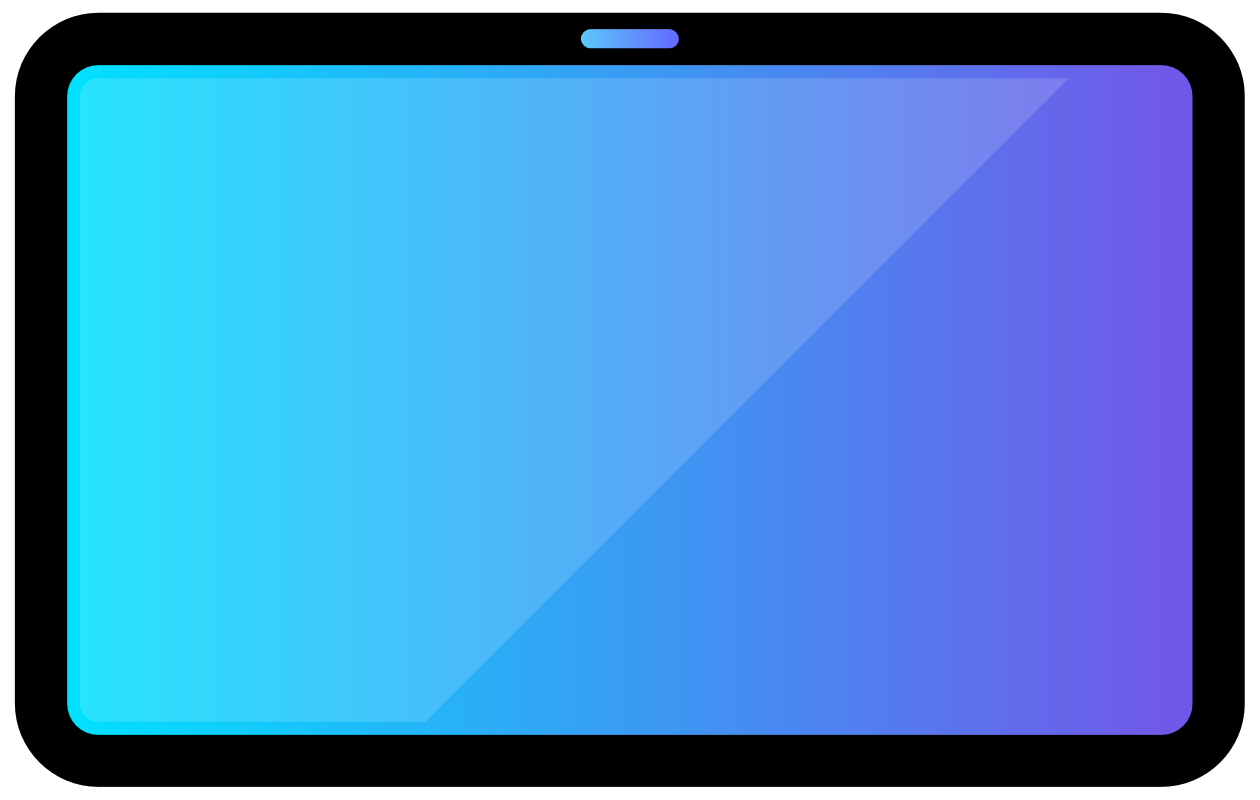 Build / Train model
Framework:
Tensorflow/ Caffe/MXNet/ ONNX
Inference using CPU/IGD/Intel FPGA/Intel VPU
Pre-trained Model / Data Label, etc.
Features
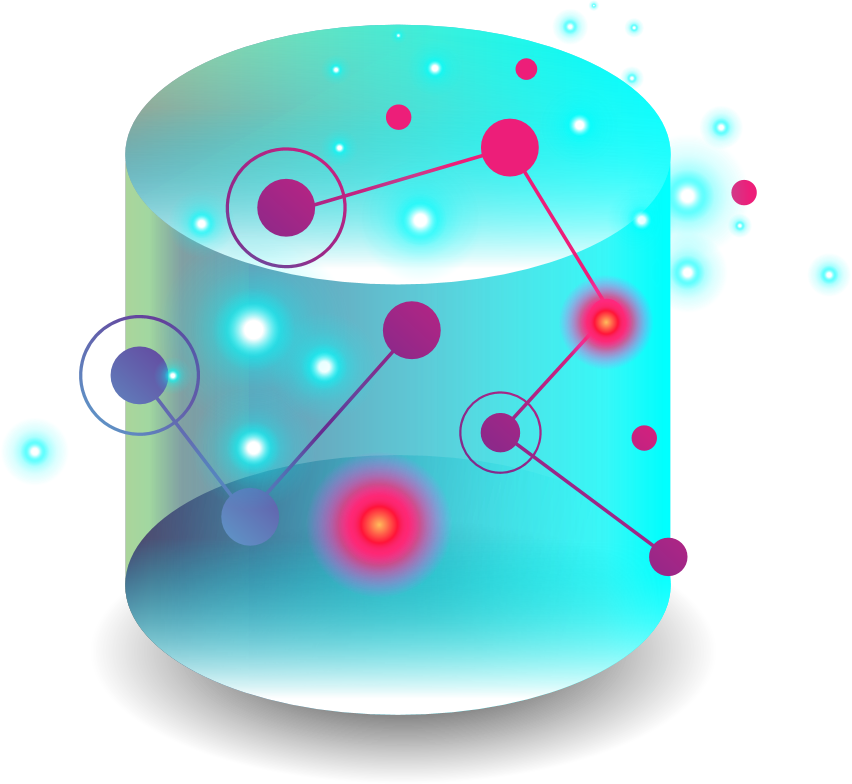 Include pre-trained models provided by Intel®
Provide GUI to adapt OpenVINO™ Toolkit 
First application to support inference accelerator card - FPGA  (Mustang-F100-A10)
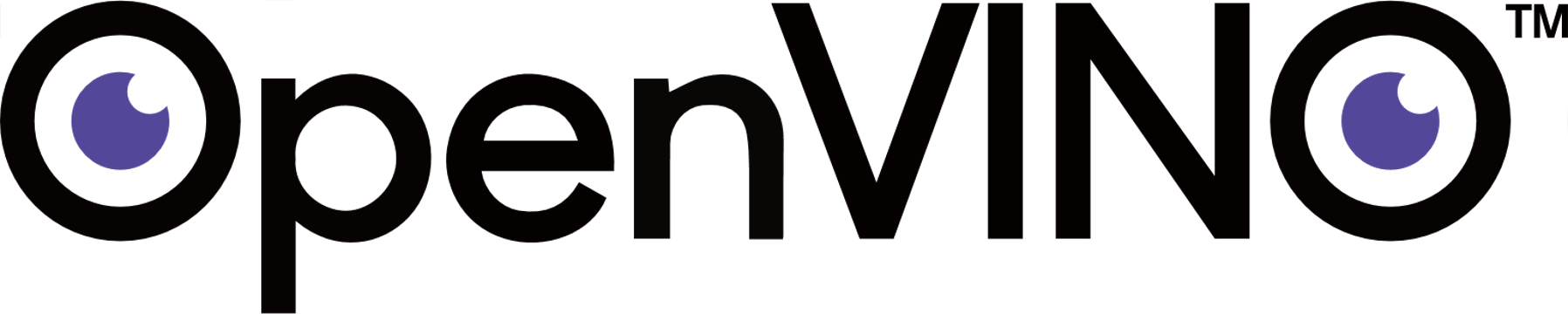 TS-2888X是你最好的選擇
©2019著作權為威聯通科技股份有限公司所有。威聯通科技並保留所有權利。威聯通科技股份有限公司所使用或註冊之商標或標章。檔案中所提及之產品及公司名稱可能為其他公司所有之商標 。​
TS-2888Xis your best choice!
Copyright© 2019 QNAP Systems, Inc. All rights reserved. QNAP® and other names of QNAP Products are proprietary marks or registered trademarks of QNAP Systems, Inc. Other products and company names mentioned herein are trademarks of their respective holders.​

​